Through the Words of Experts: Cases of Expanded Classrooms Using Conferencing Technology
Dr. Curtis J. Bonk, cjbonk@indiana.edu Professor, Indiana University
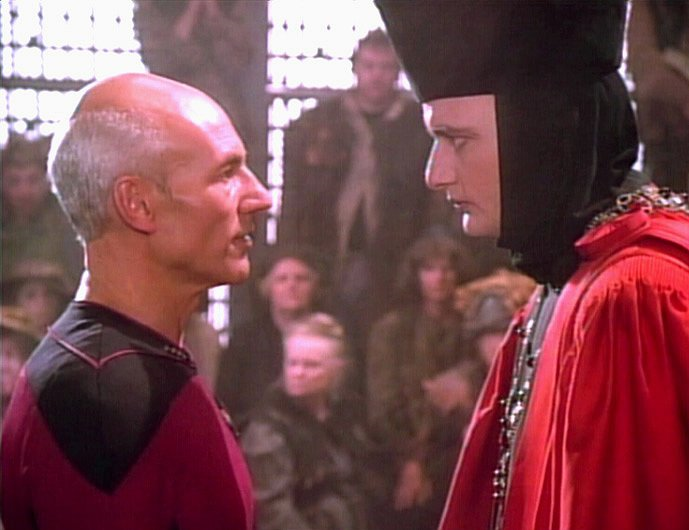 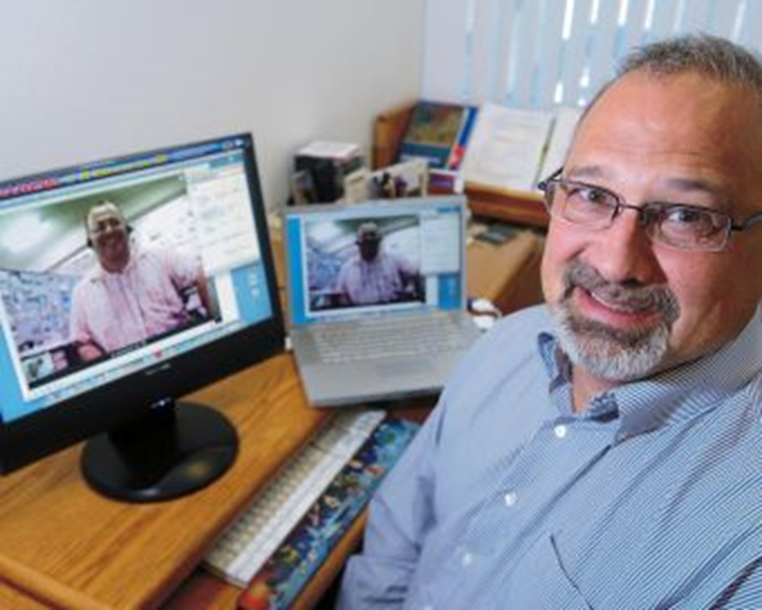 Ten Lessons Learned…
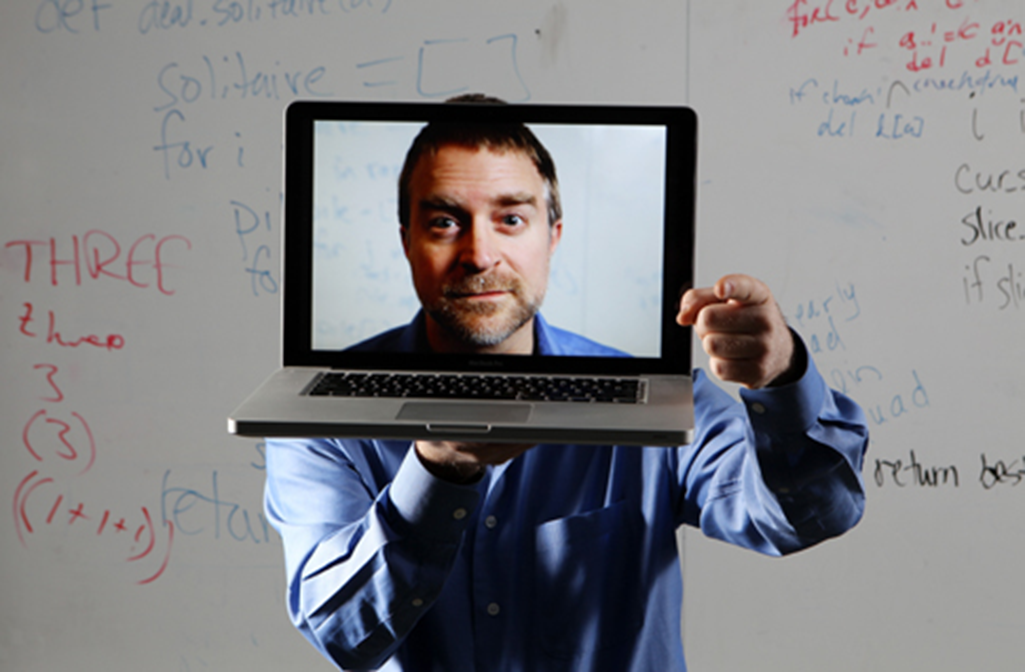 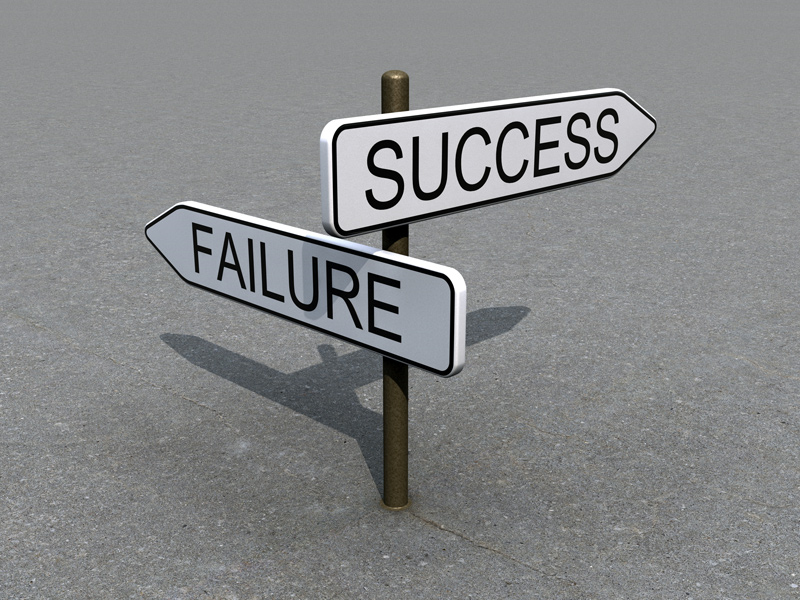 Lesson #1. Combining Asynchronous and Synchronous Events (e.g., guest was David Merrill, 2007)
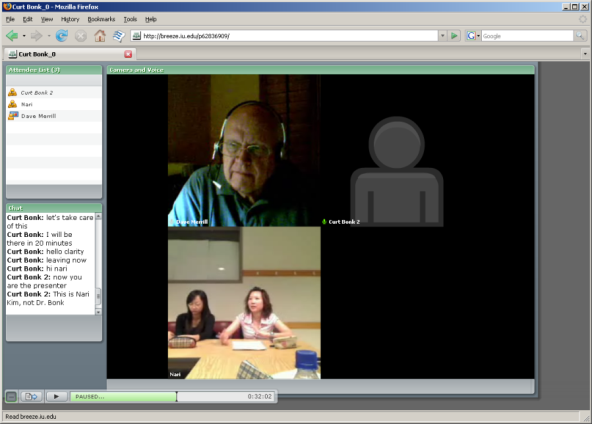 Synchronous + Asynchronous (e.g., Elliot Soloway and David Palumbo, 1995)
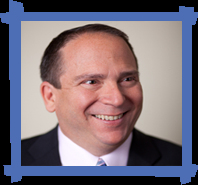 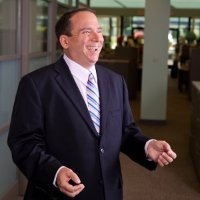 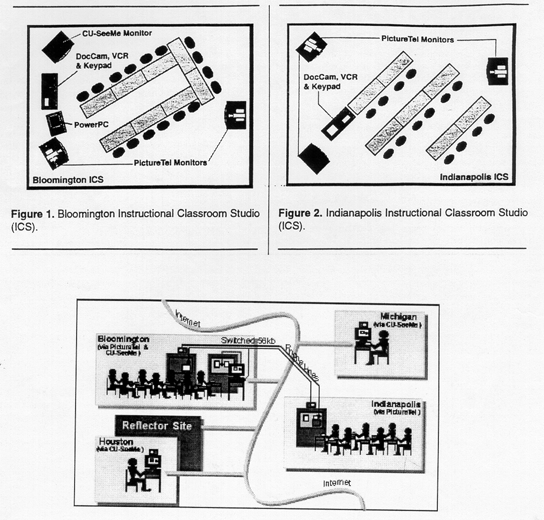 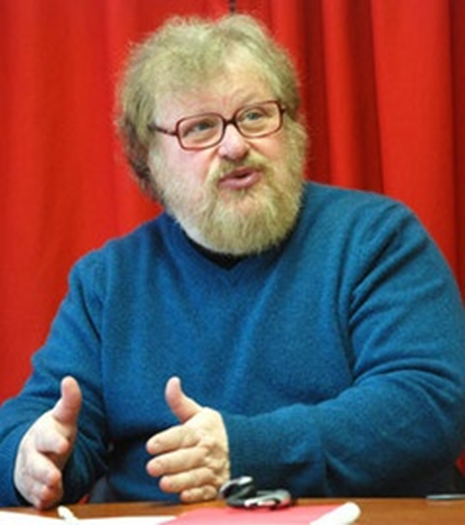 Lesson #2. Test the System (e.g., Guest No Video)
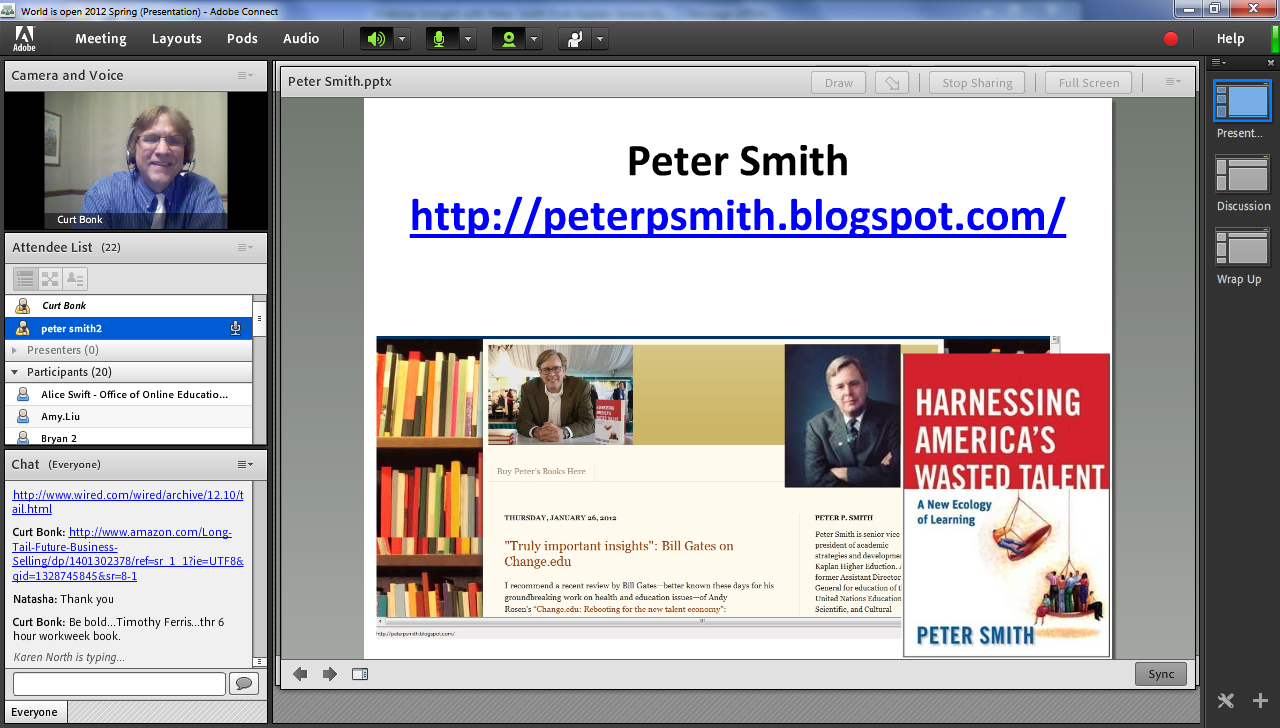 March 2015Combine Synchronous Presentation and Chat in Adobe Connect (Ana-Paul Correia, Iowa State University) https://connect.iu.edu/p259wpiabg9/
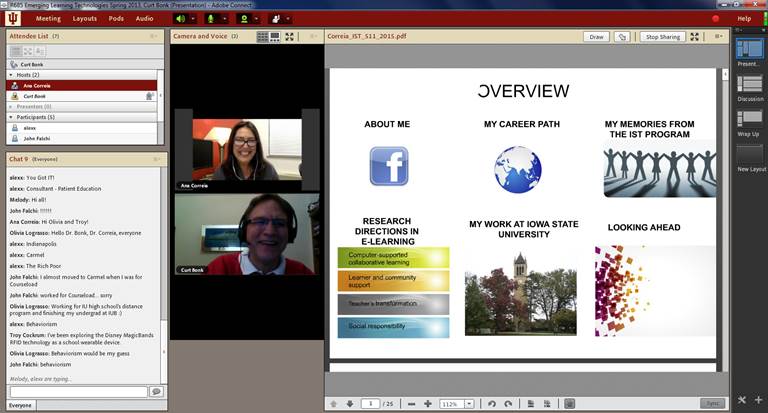 If Plan, No Instructor Required (Guest Session Run by Assistant)
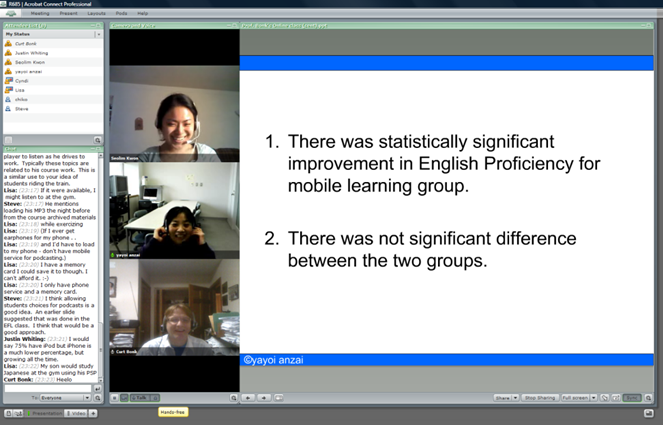 Lesson #3. Guest Starts SemesterMichael Horn and Curt Bonk, R685, August 20, 2012
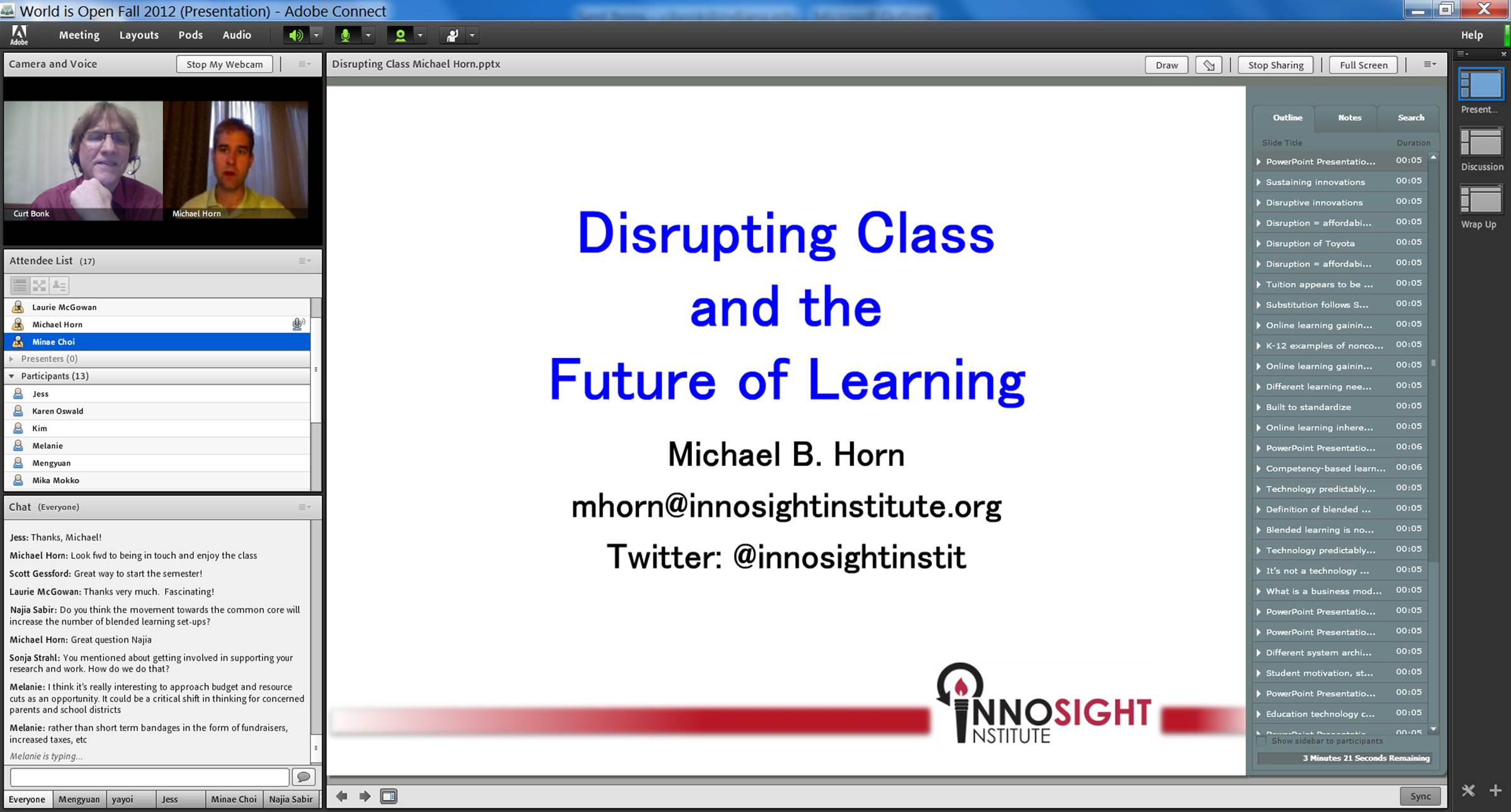 Lesson #4. Combine Synchronous SystemsJay Cross, Berkeley (https://connect.iu.edu/p4bytsoronh/)
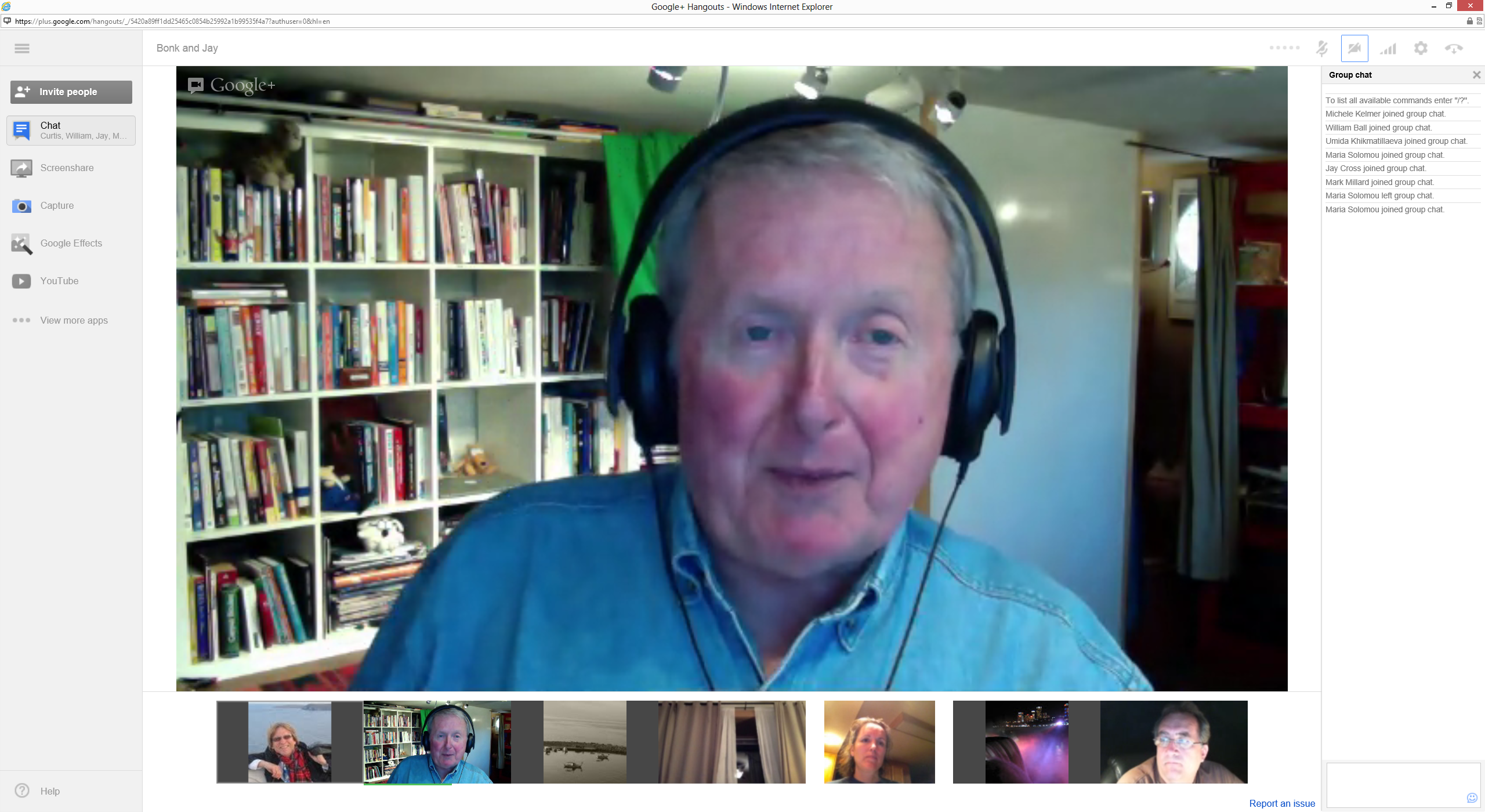 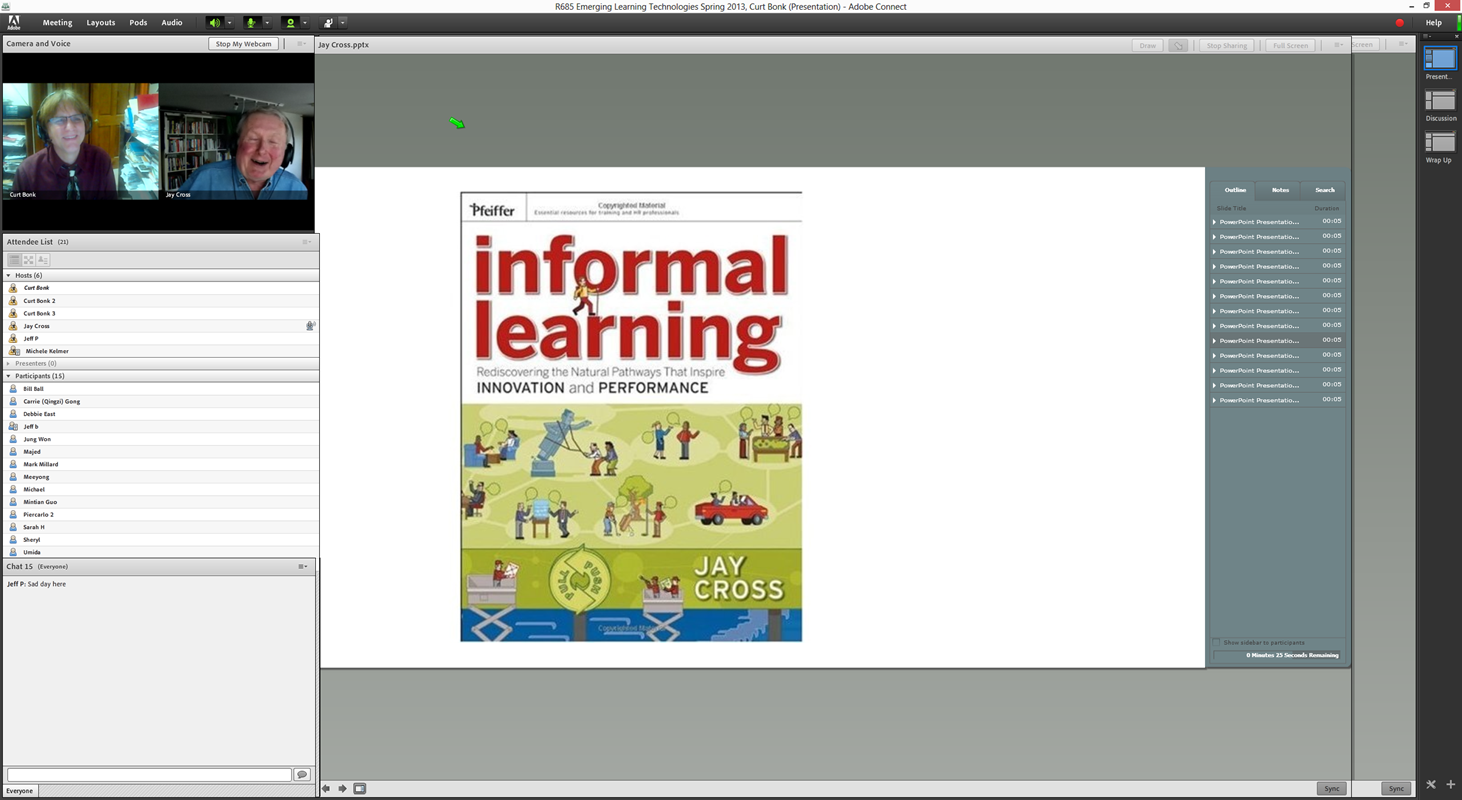 Lesson #5. Be Willing to Reciprocate
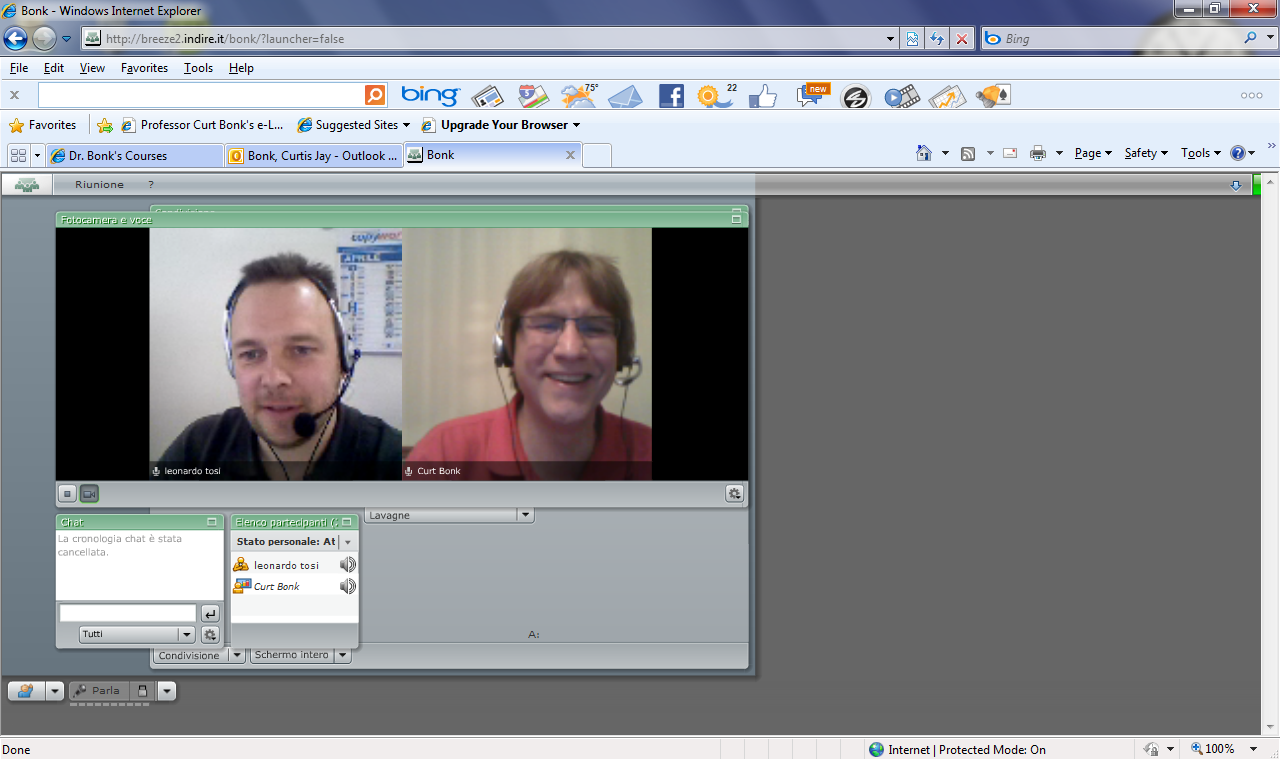 Lesson #6: Experiment with TechnologyCollaboration and Discussion in Google Hangouts (1/29/2013)
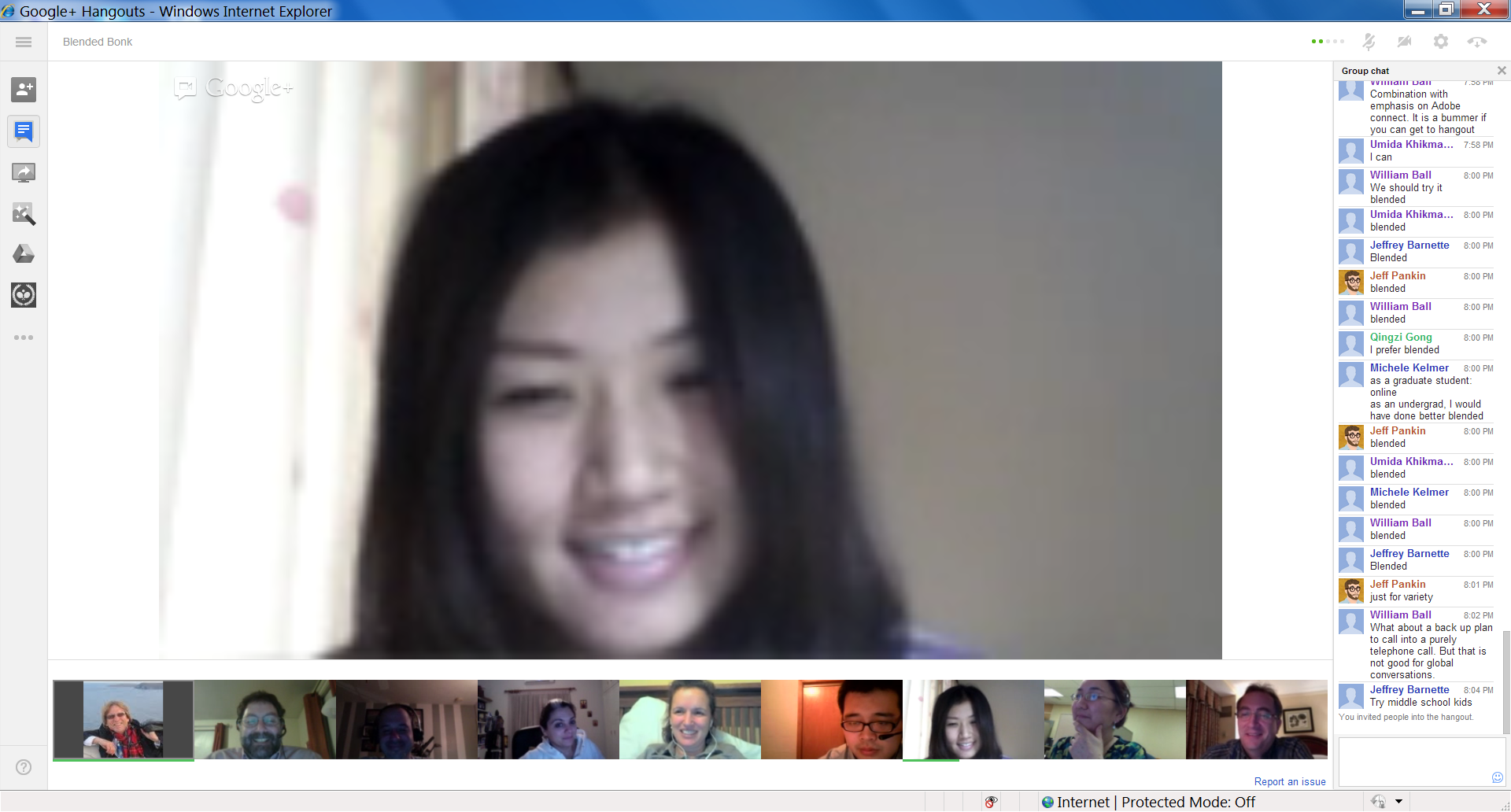 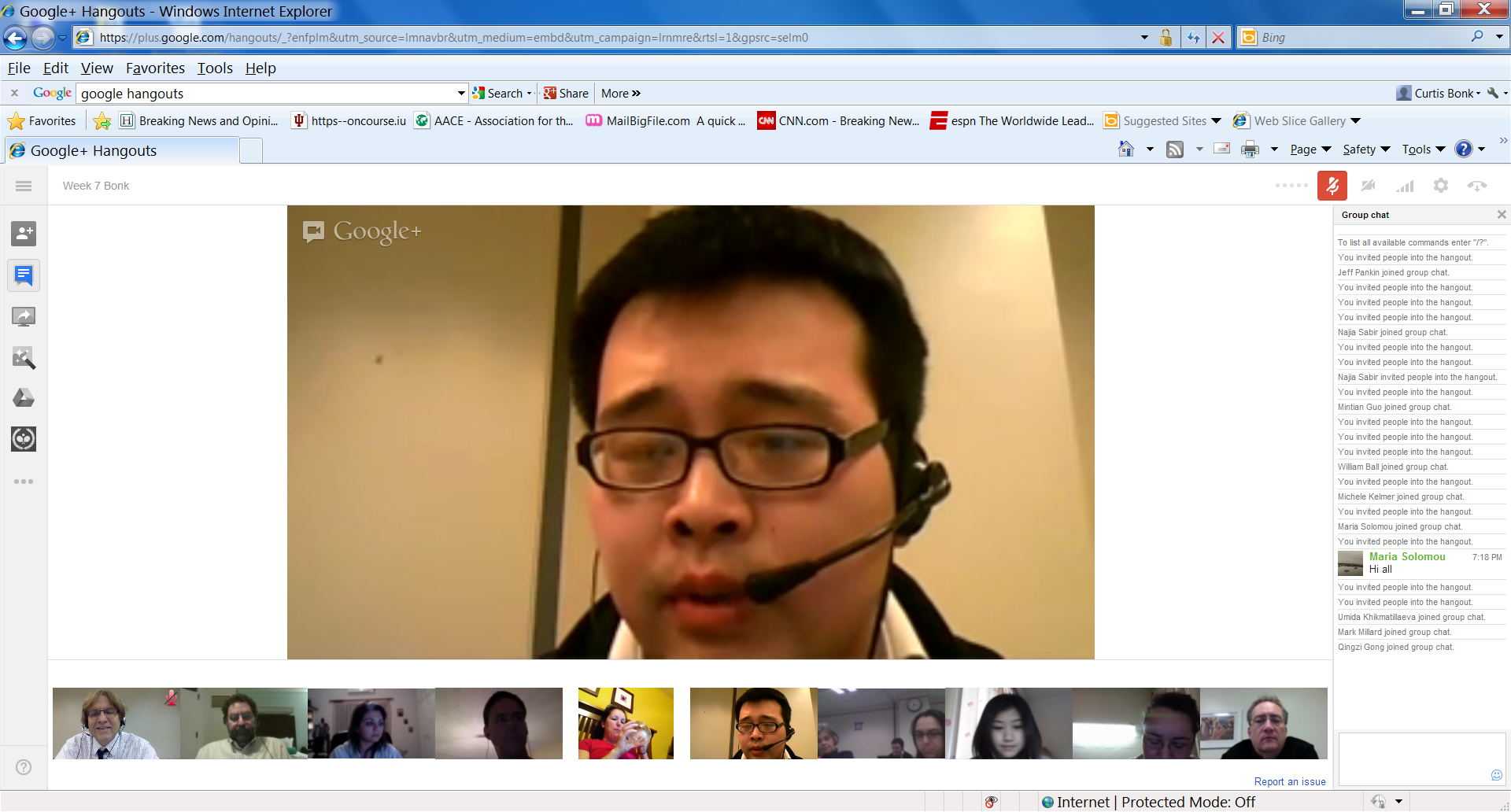 Lesson #7: Solicit Student RecommendationsExpert Interviews (Rich Culatta, Acting Director, Office of Educational Technology)
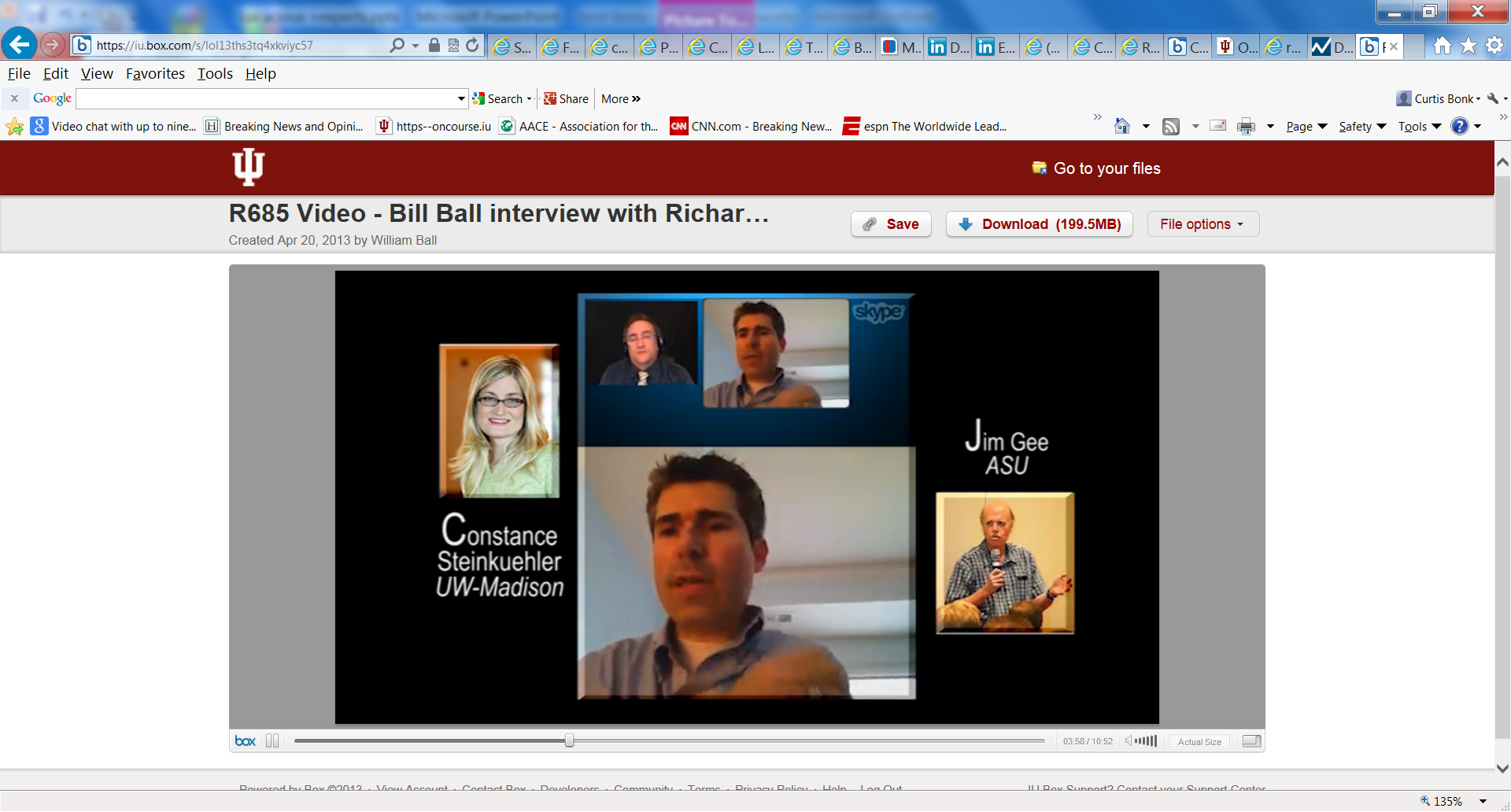 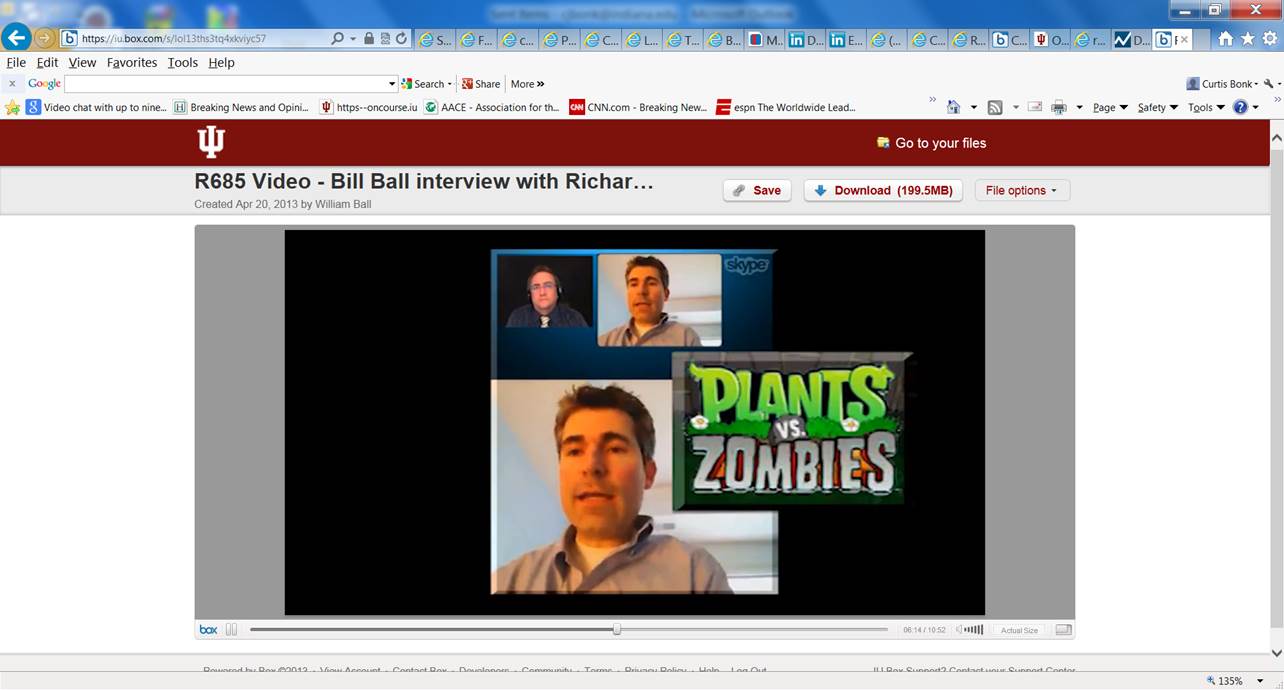 Lesson #8: Don’t Give Up!Serious Gaming Institute, Coventry, UKSara de Freitas and Jim Hensman, U of Coventry, UK(https://connect.iu.edu/p2ie1yx6z6x/)
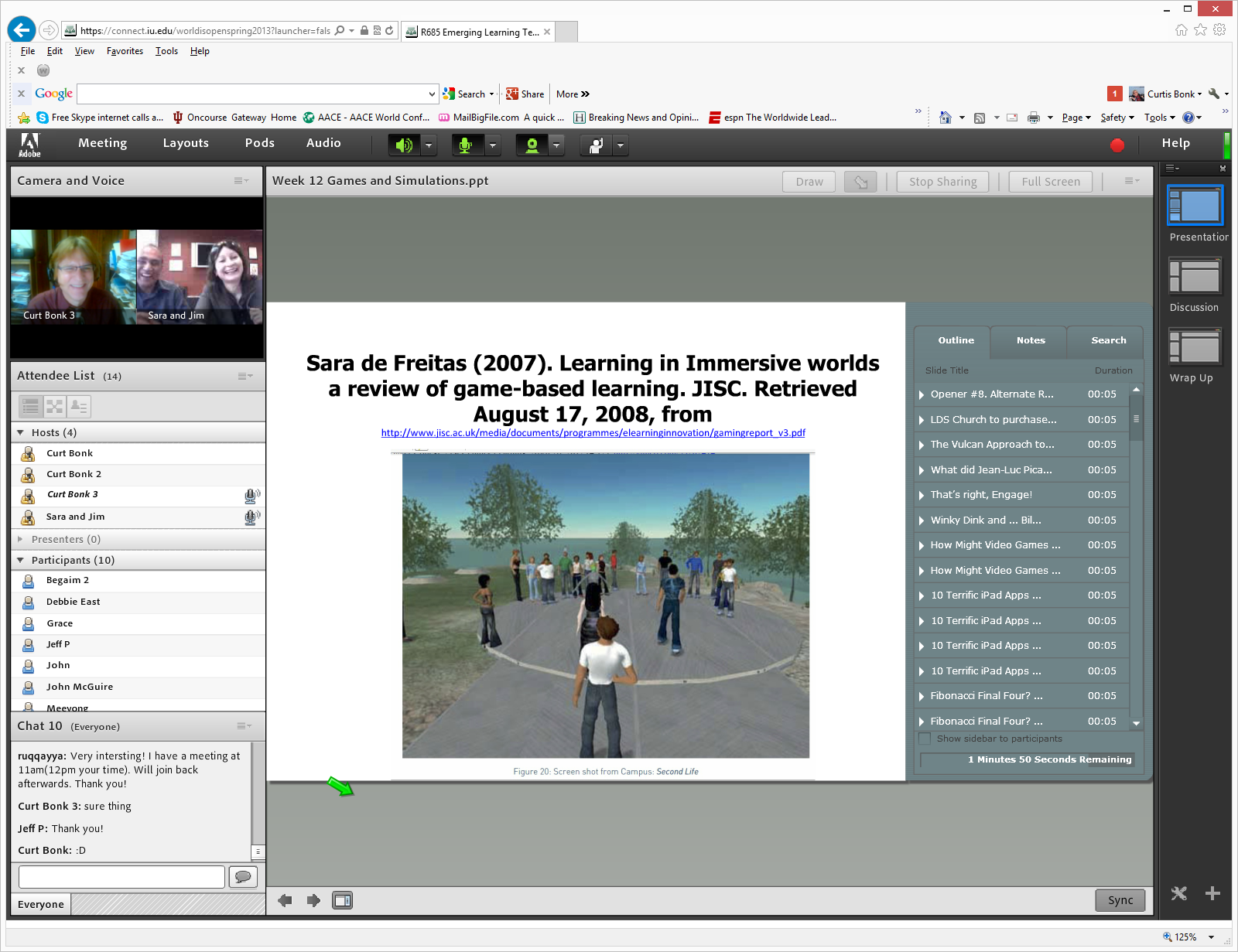 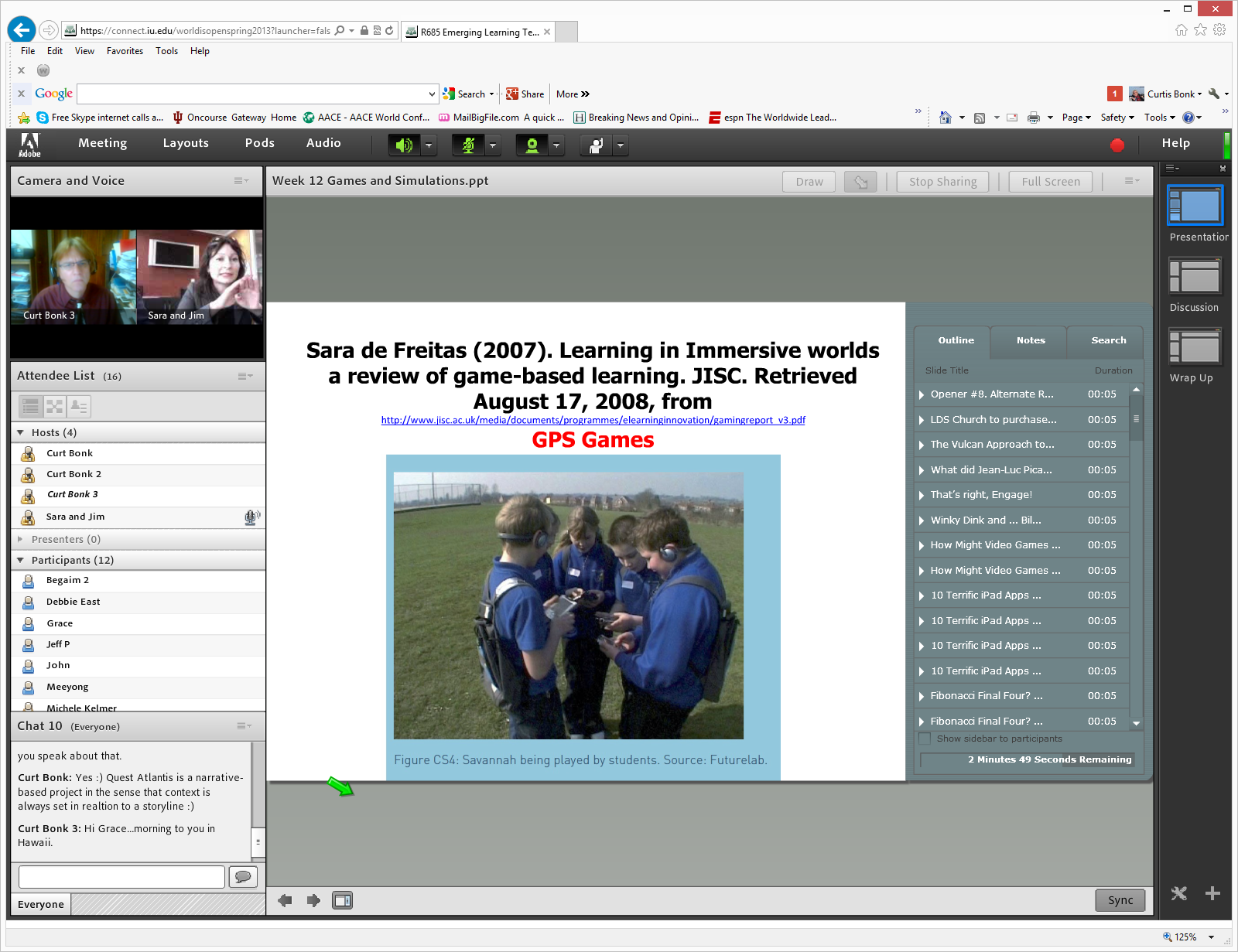 Lesson #9: Make a List of Those You KnowIntellagirl Sarah Smith-Robbins and Mark Bell(Second Life for Dummies)
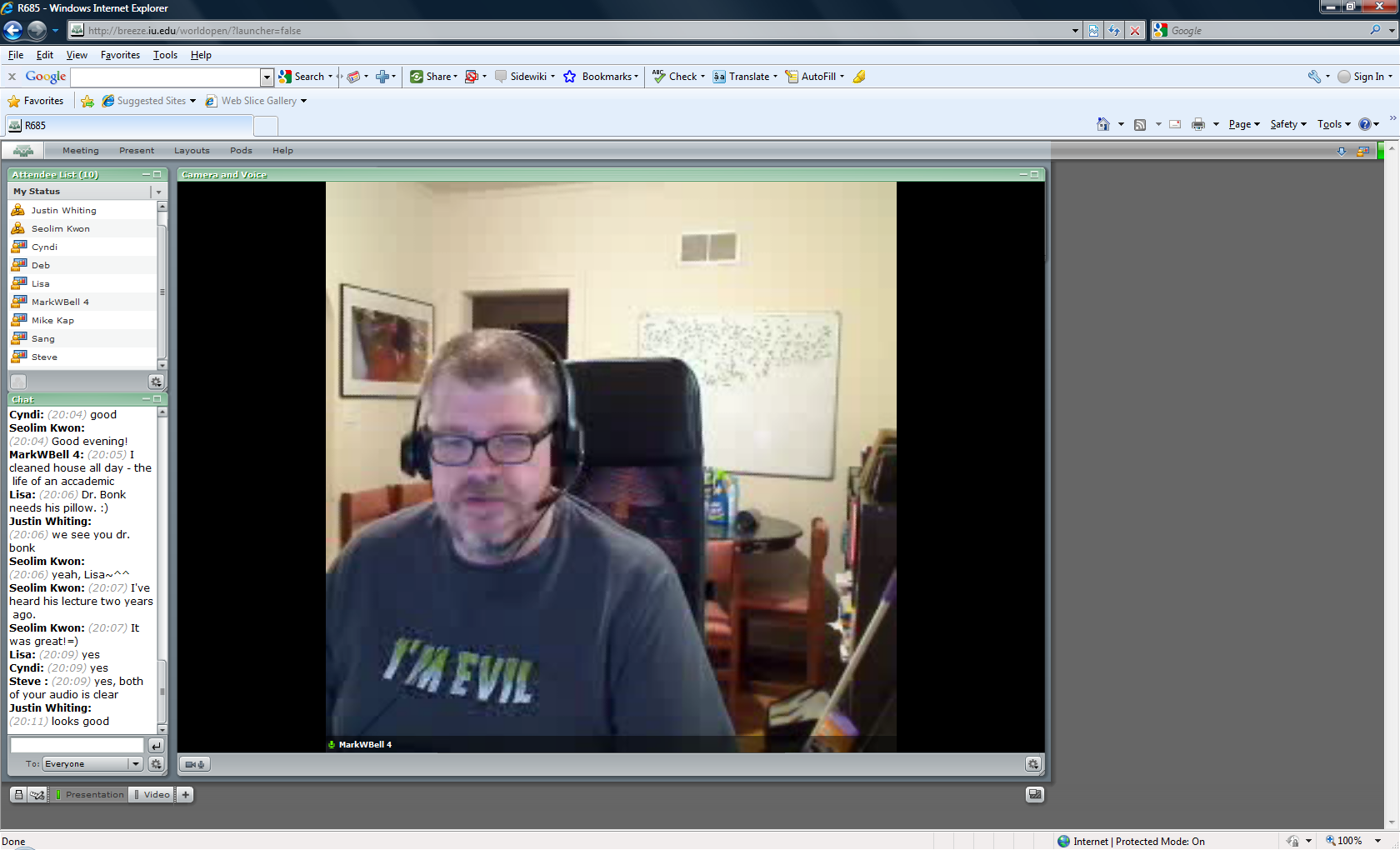 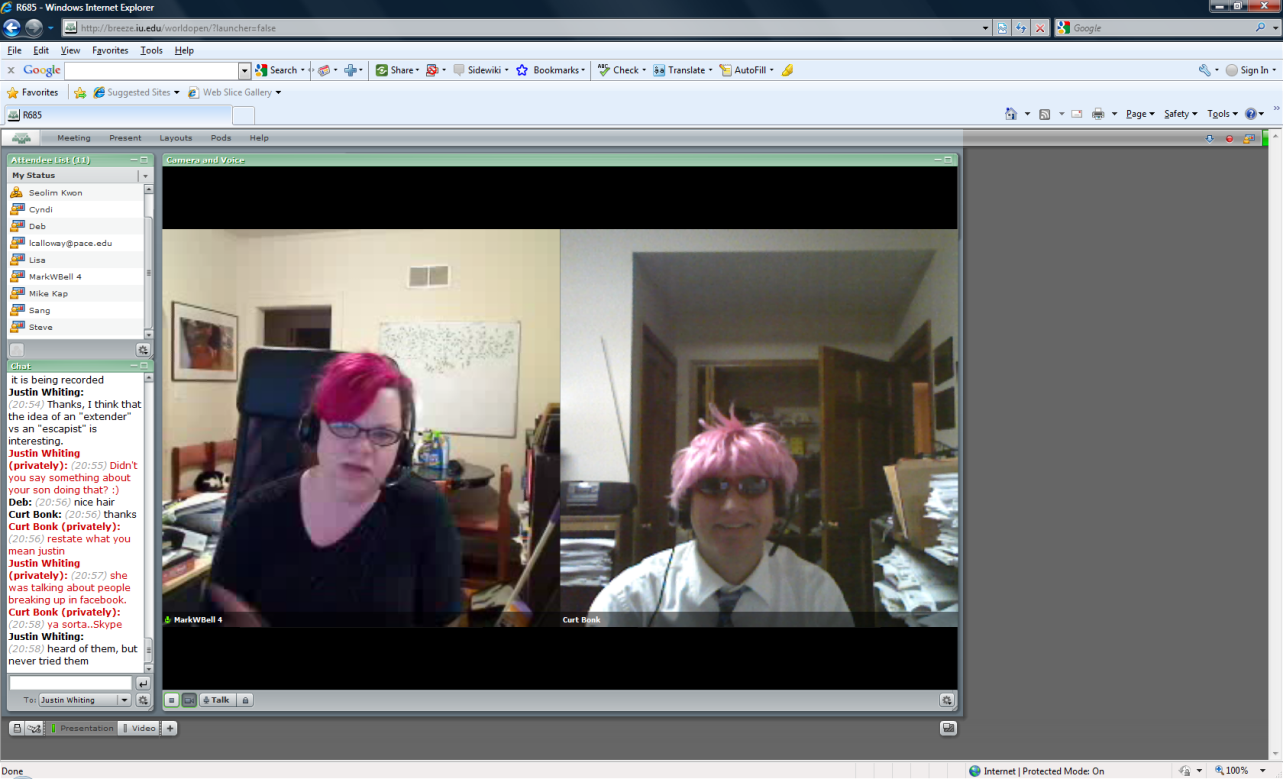 Lesson #10: Be Cognizant of Time Zones (and invite audience guest members)Videoconference, Shanghai, China, April 28, 2013
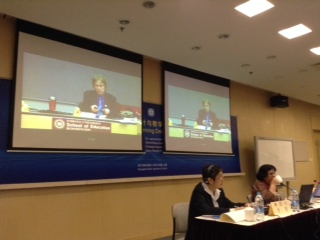 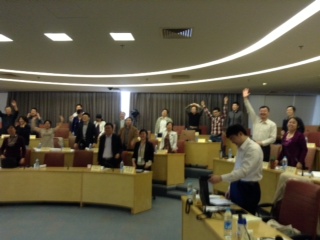 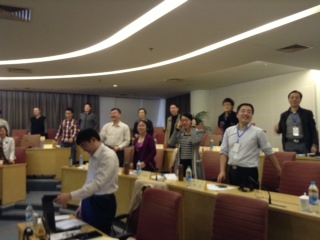 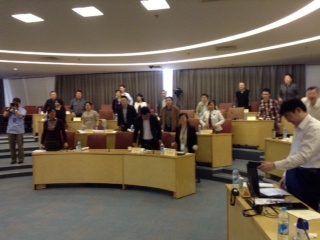 May 28, 2015World Bank Institute workshop to Zhengzhou city, China
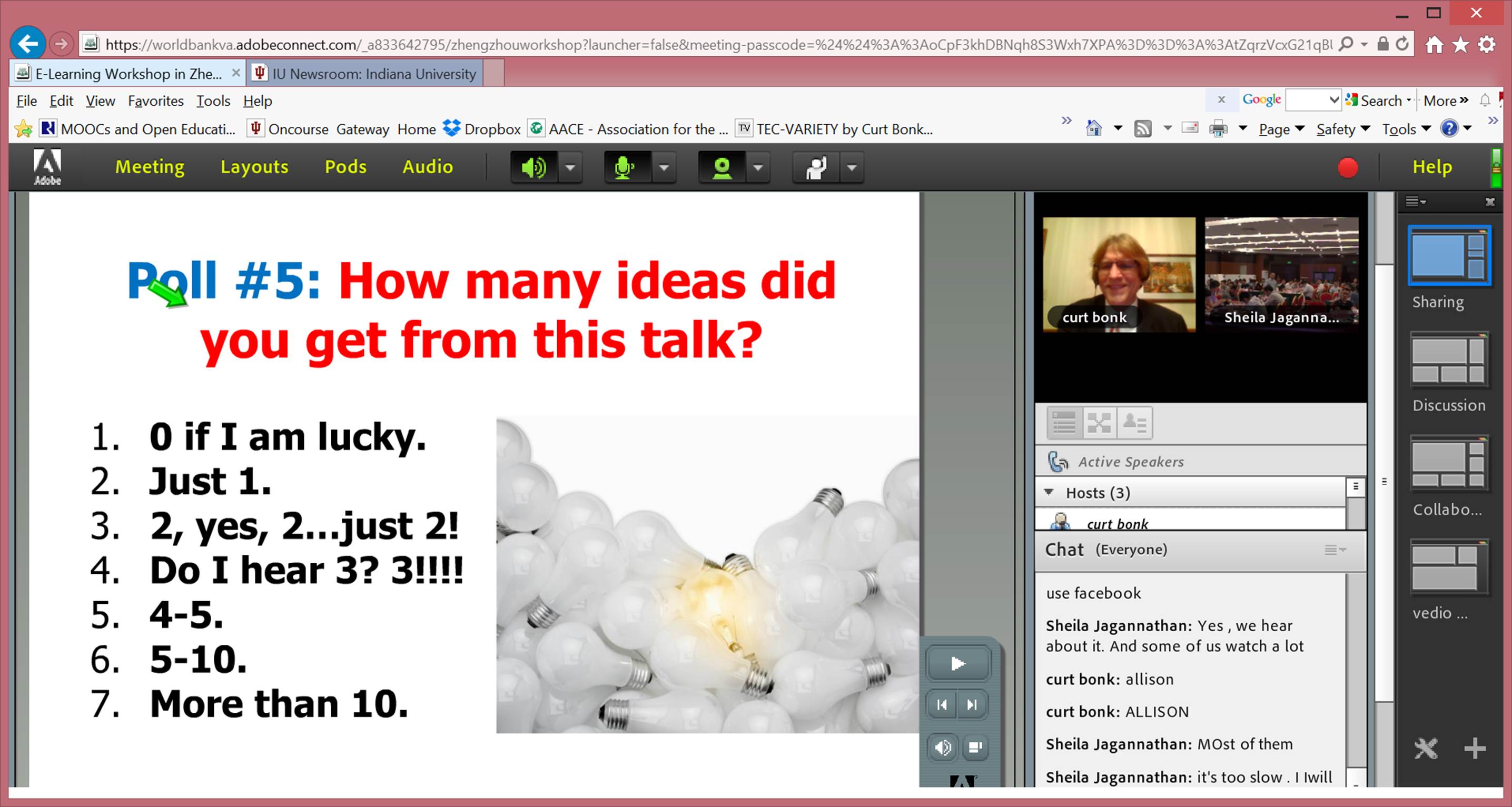 November 2014Short Cameo Appearances Can WorkShenzhen, ChinaGuest Speaker (cameo appearance via Skype from Madrid hotel room)
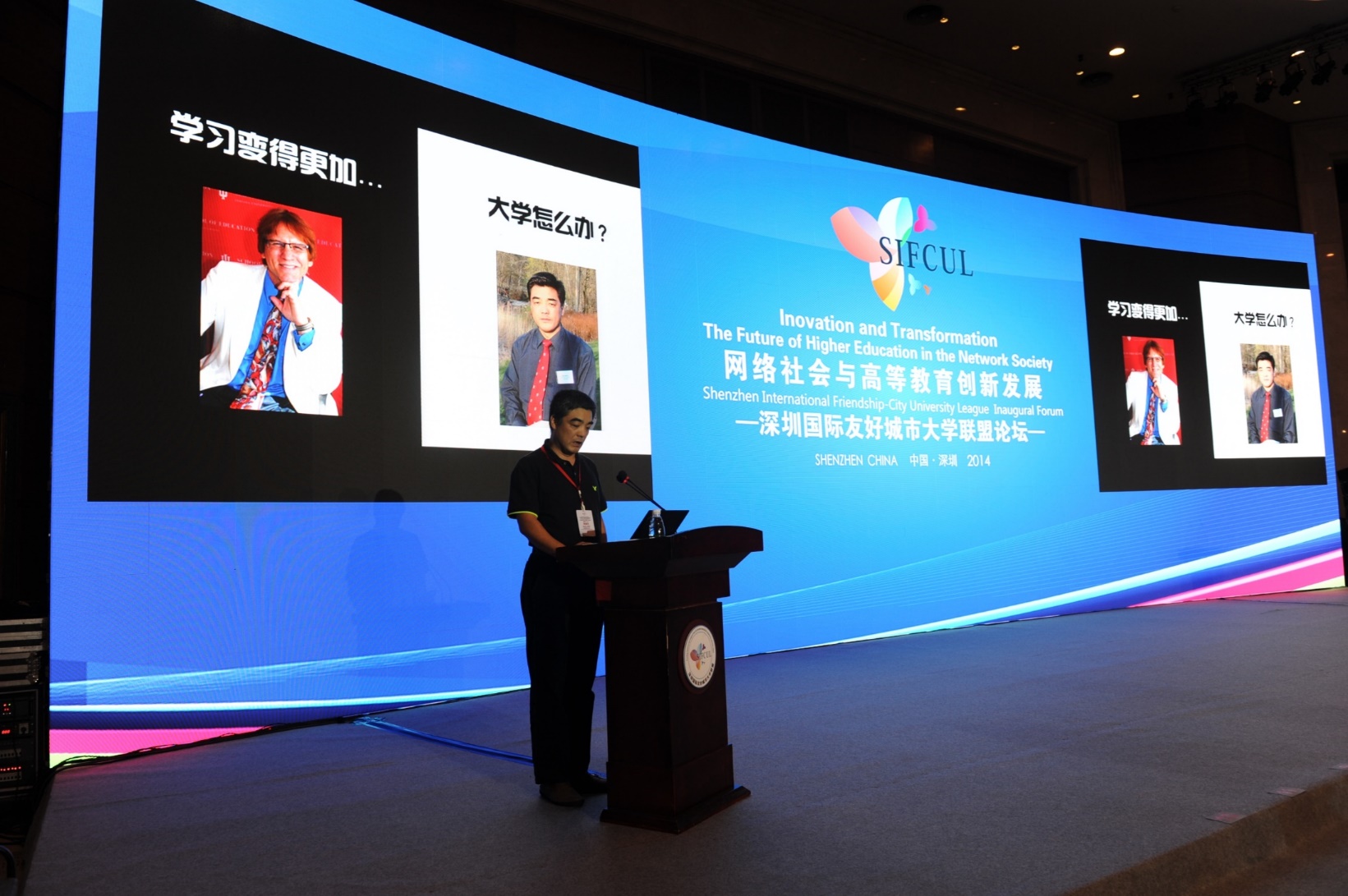 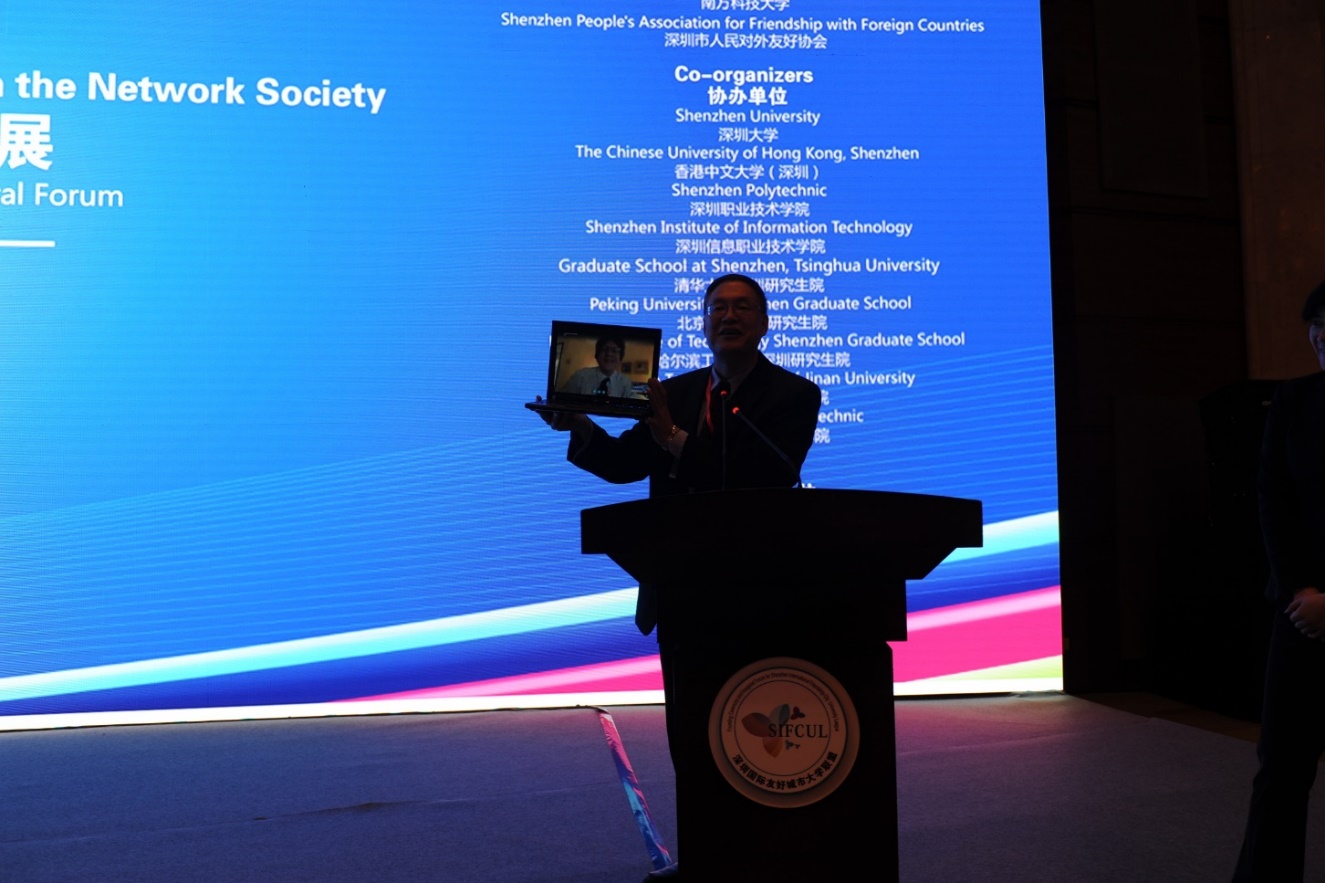 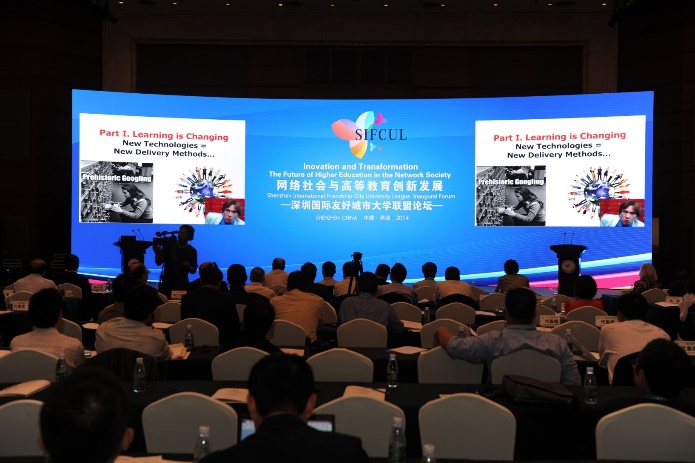 Q&A Web Conferencing (Feb/May 2015)Sync Chat in Adobe Connect with students in Azerbaijan about language learning(Adobe Connect, Jabber, iMeet, GoToMeeting, etc.)https://connect.iu.edu/p259wpiabg9/
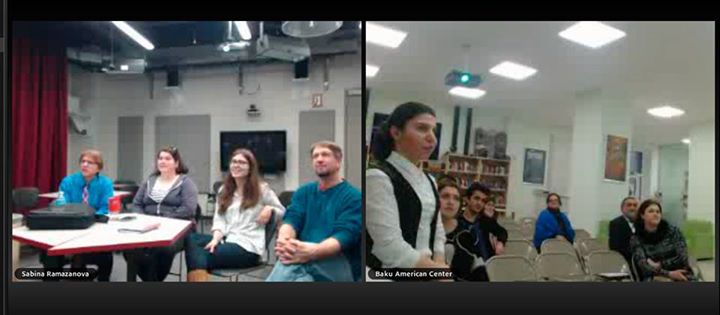 Ten Pedagogical Ideas…
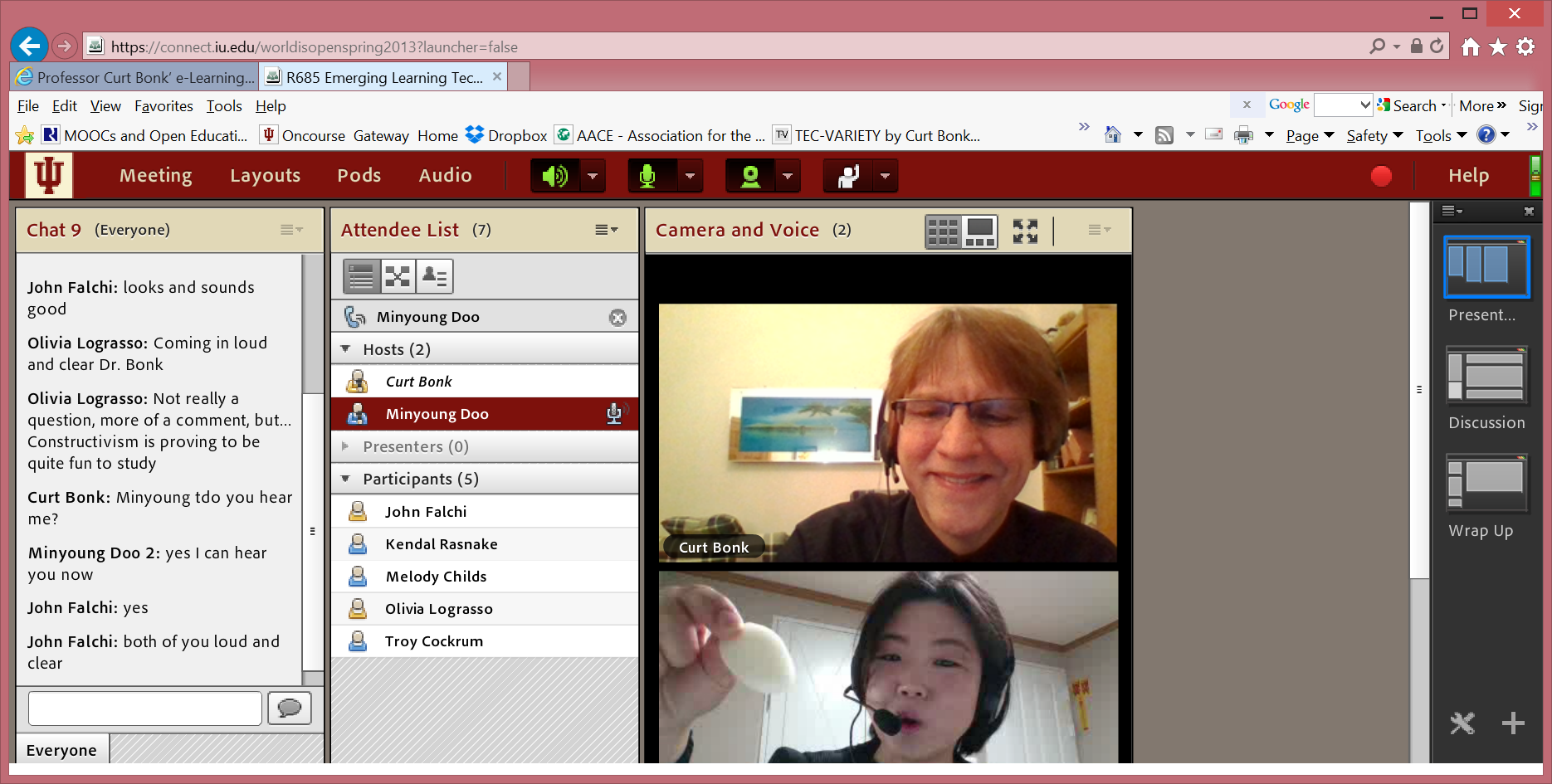 1. Expert Presentations with Audience Questioning and Commenting
The guest expert makes a formal or semi-formal presentation of ideas, activities, cultural norms and practices, or research to the class.
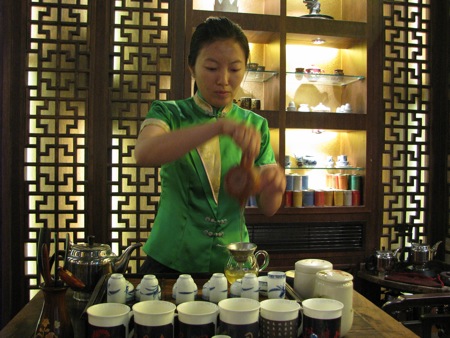 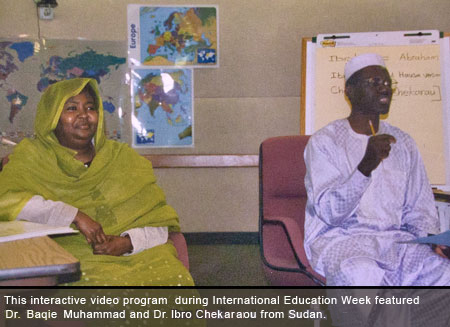 2. Responding to Book or Article Quotes
The learners come to the synchronous session with quotes from those articles or resources for the guest expert to respond to.
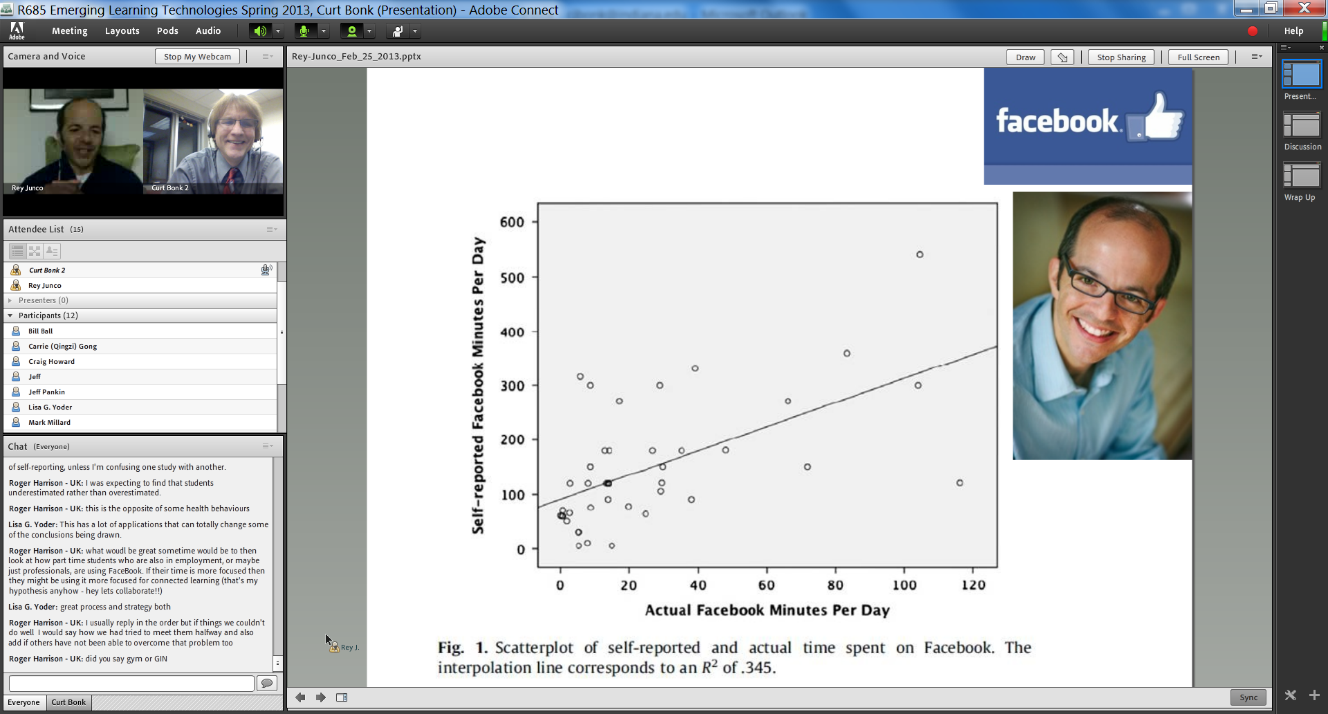 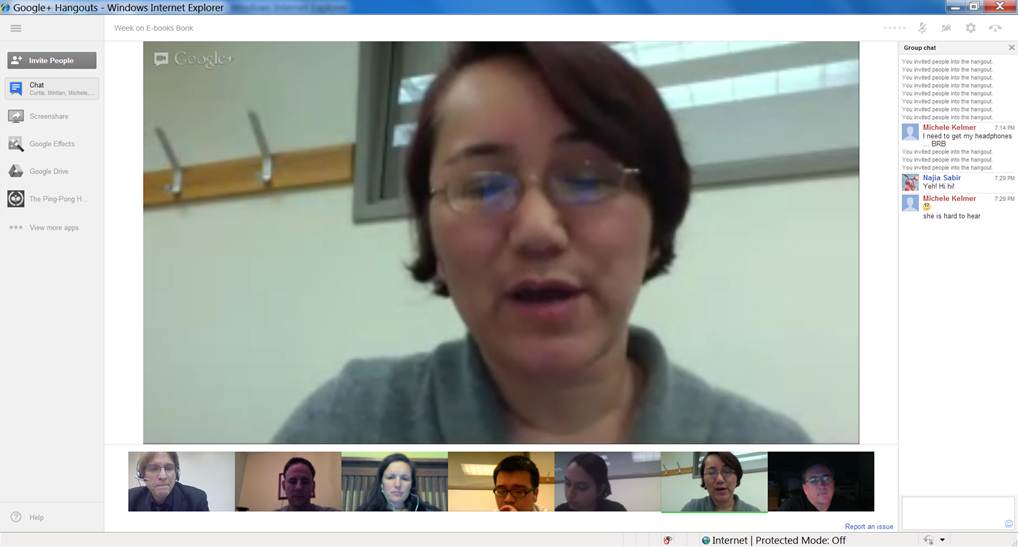 3. Responding to Publication Visuals
Students find visuals from the culture or country of the guest to respond to; alternatively, they might find charts, tables, figures, and graphs from articles, books, or presentations of the guest expert.
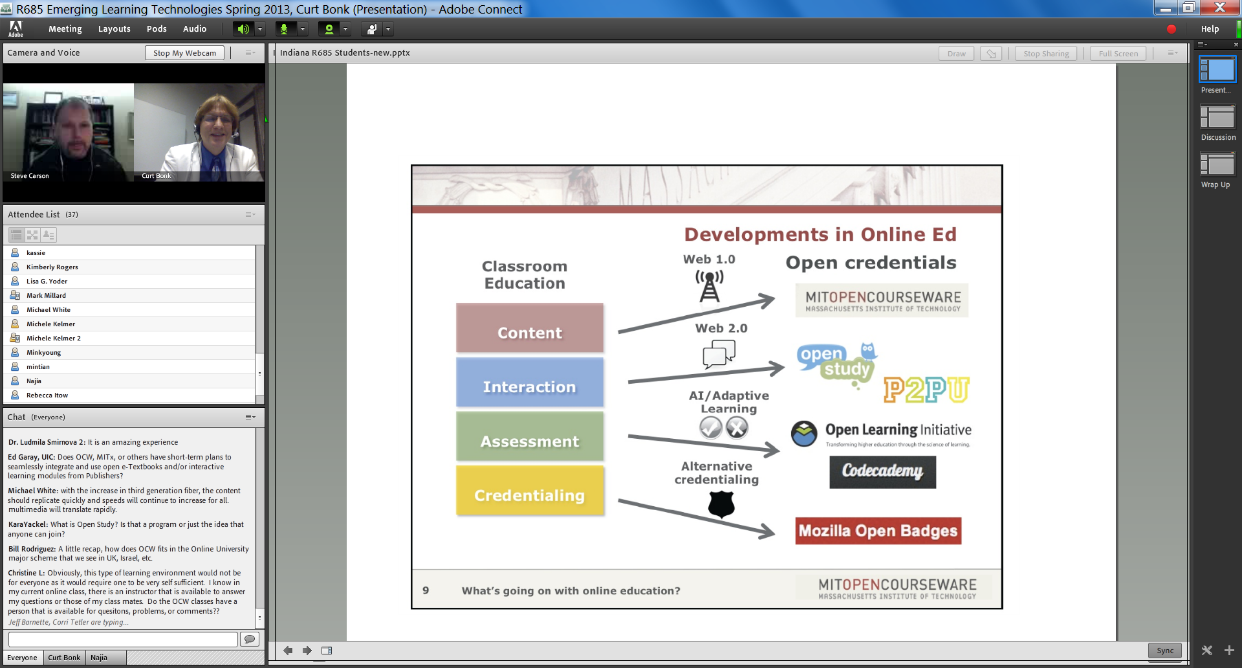 4. Expert Interviews and Discussions
Students might read the biography or resume of the guest as well as available articles, books, and other resources about this person. Next, the guest might respond to questions from the class based on these resources.
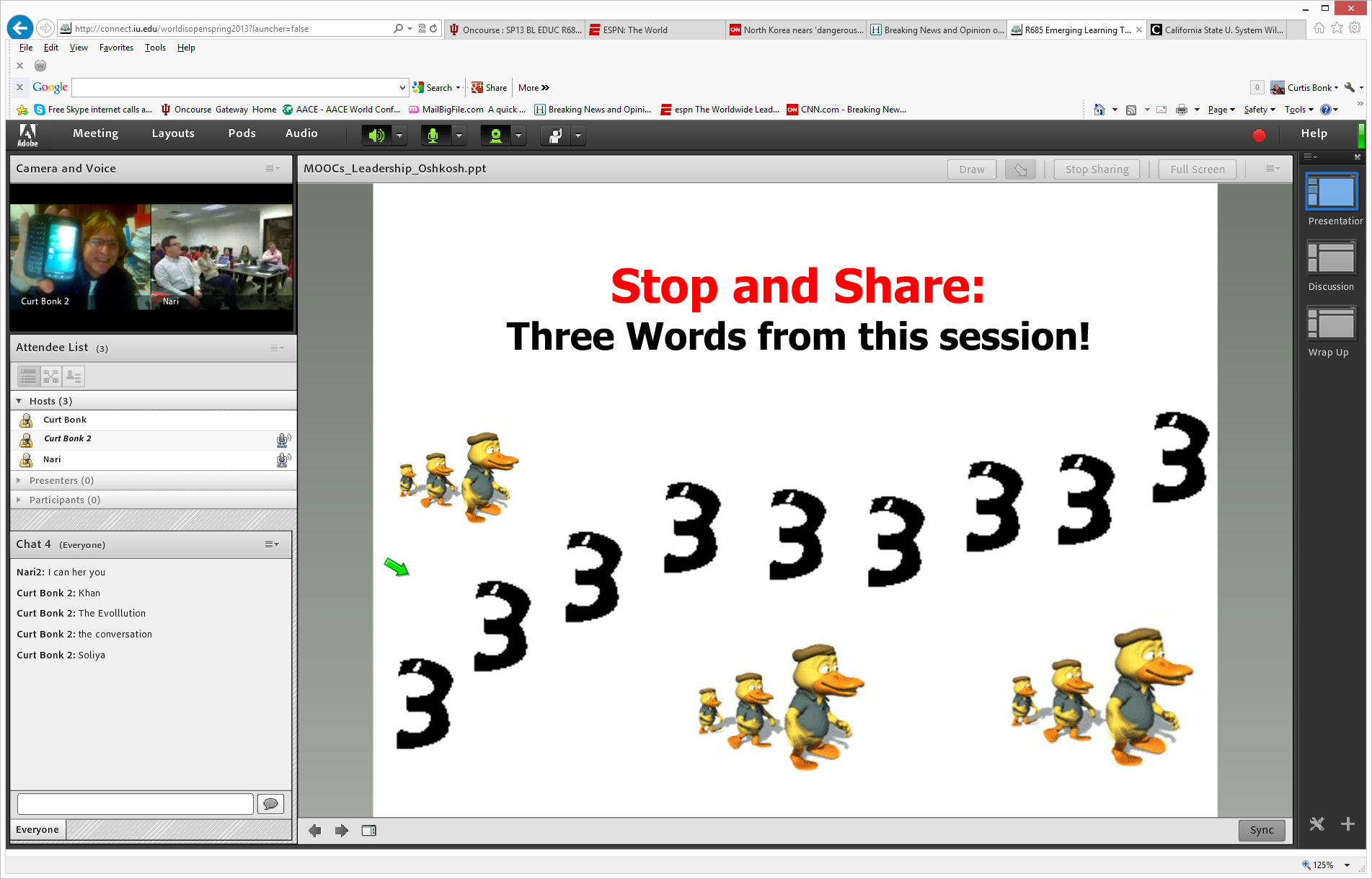 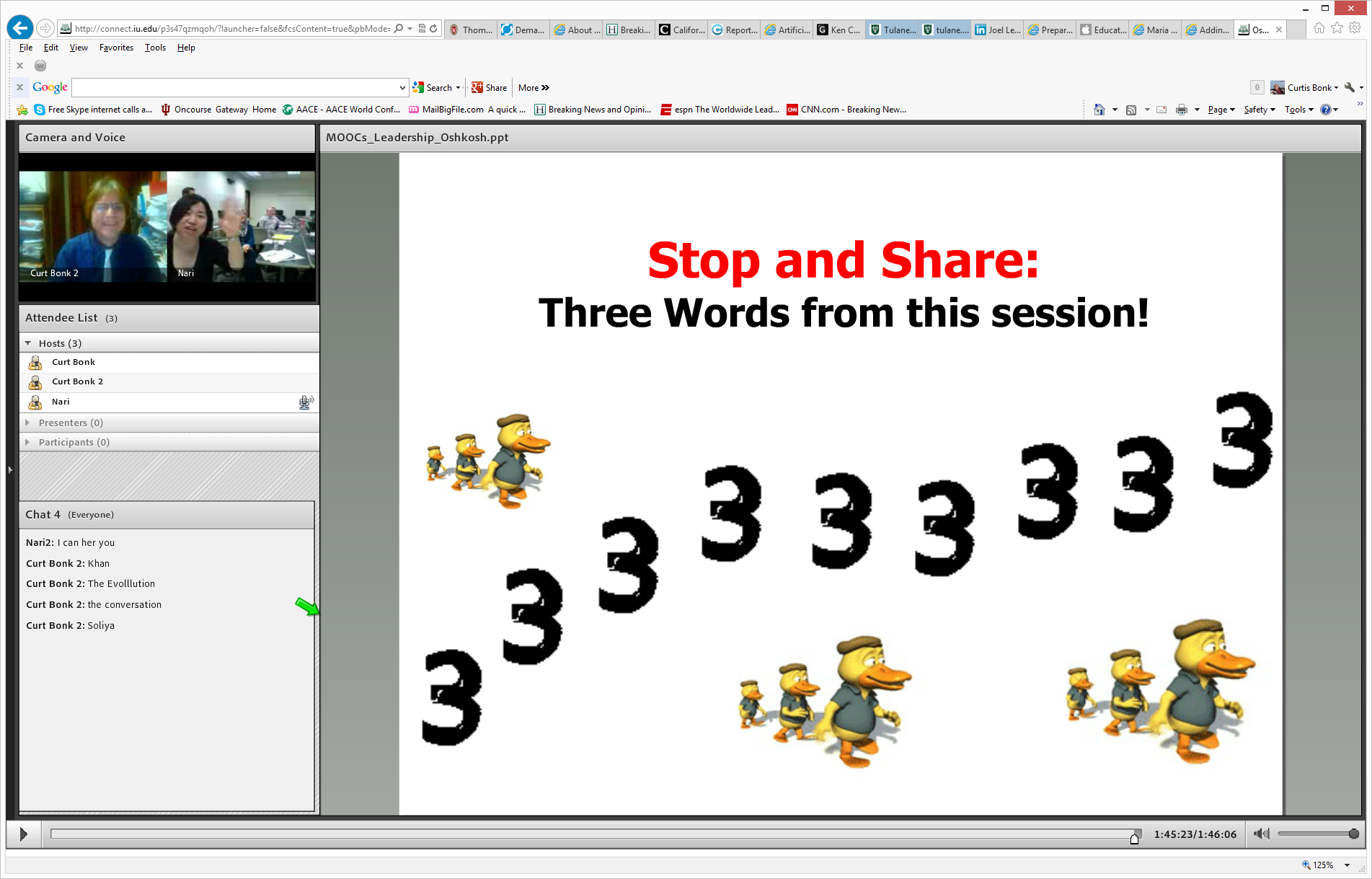 R511 Guest Chats (in Adobe Connect)(e.g., Emily Hixon, January 20, 2015)https://connect.iu.edu/p259wpiabg9/
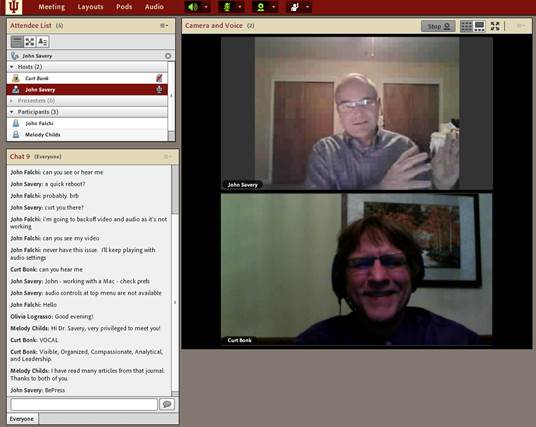 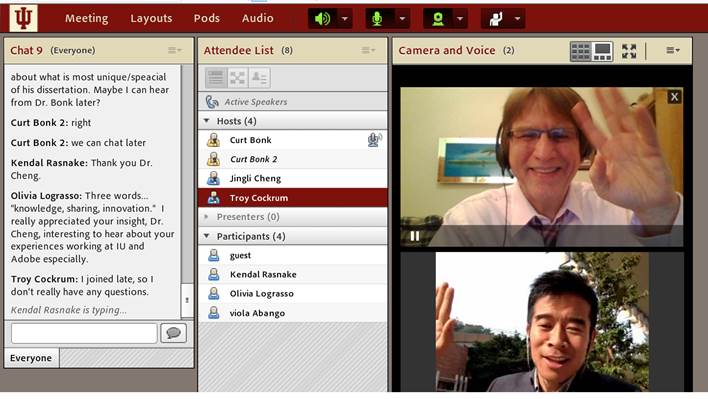 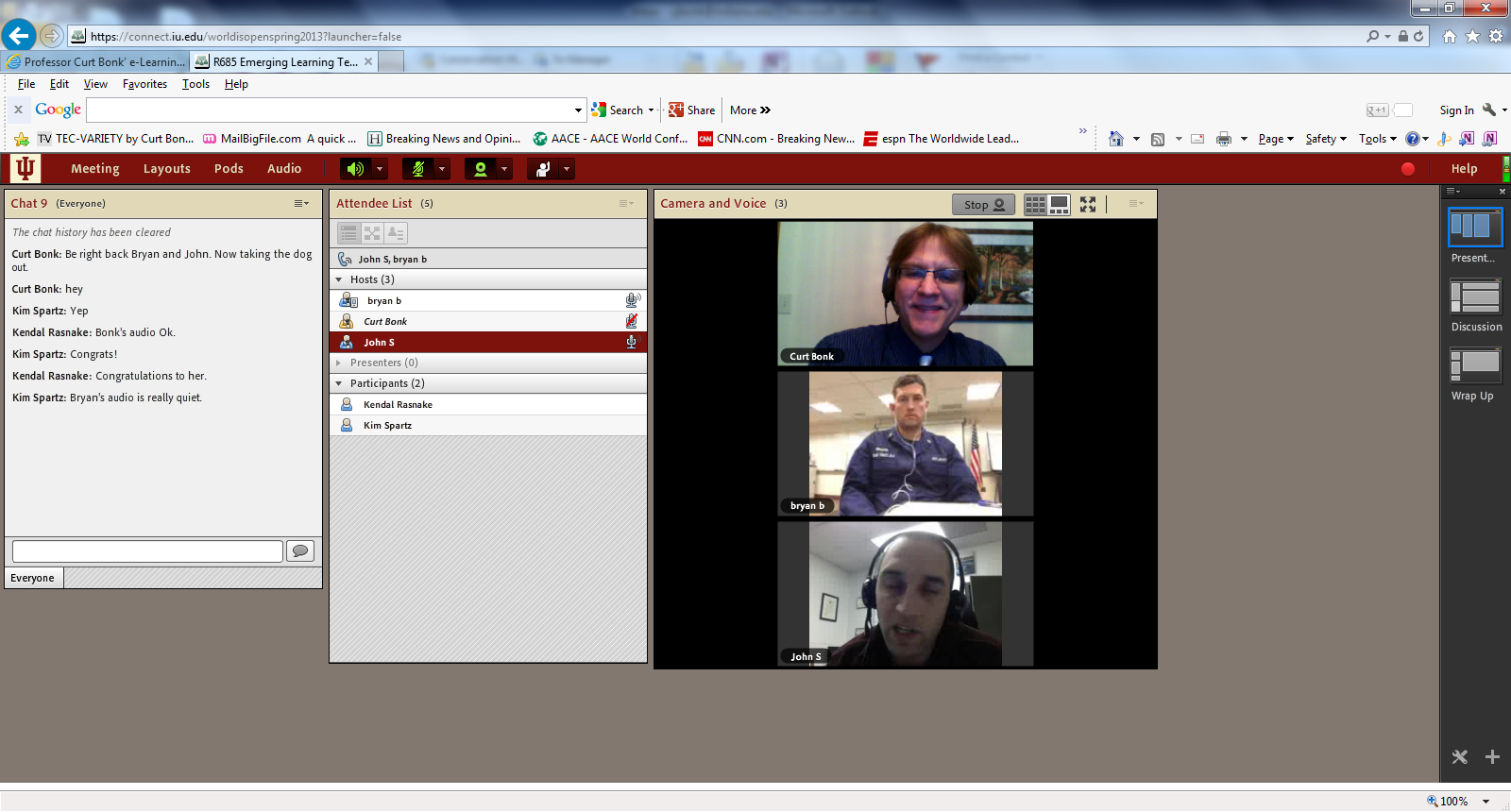 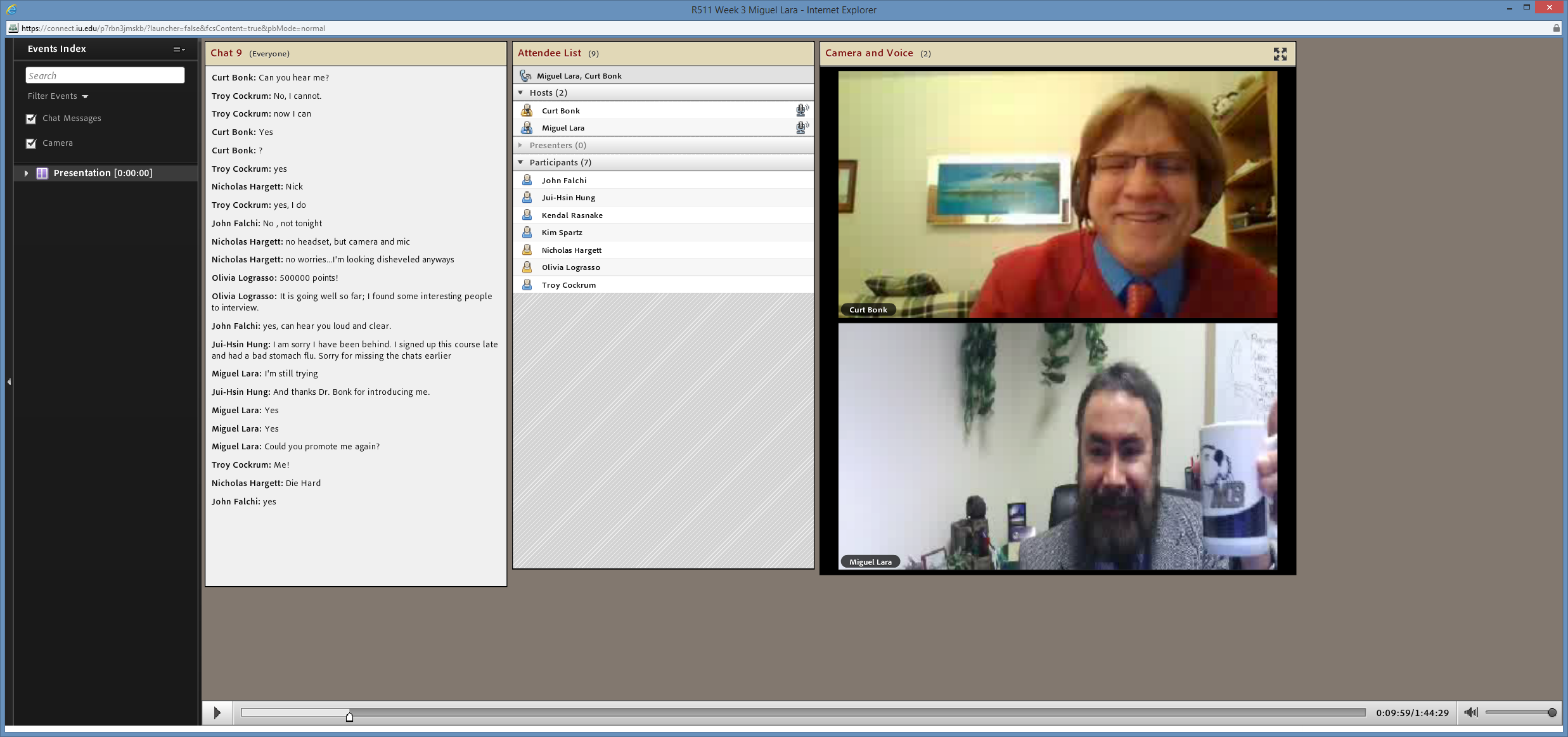 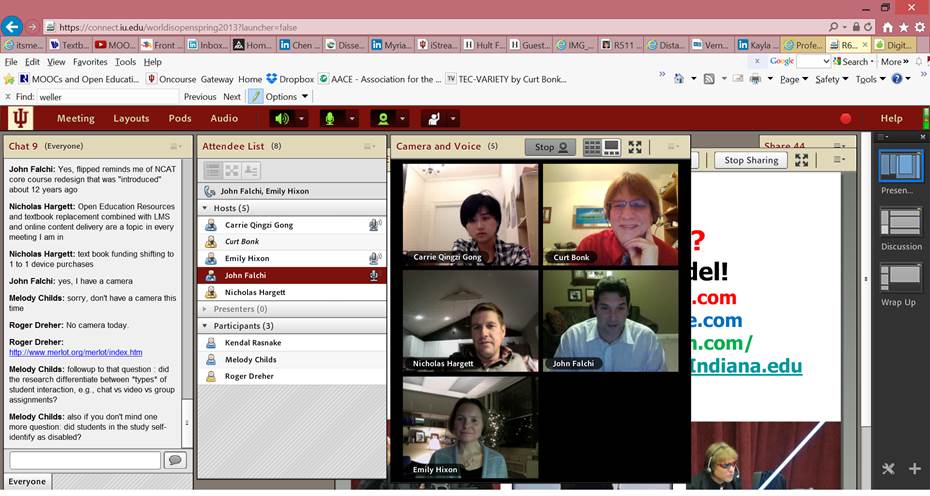 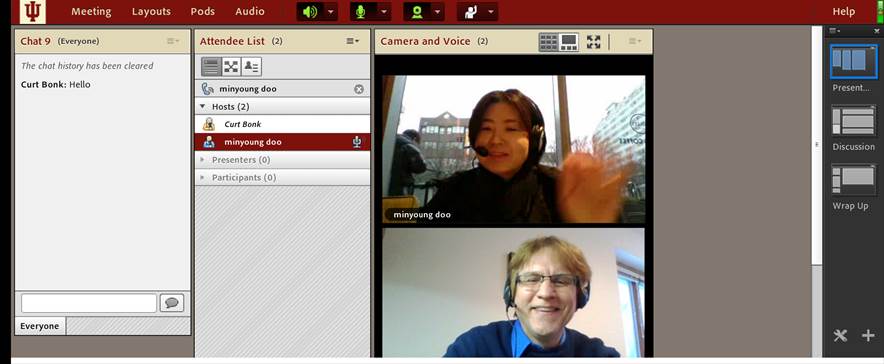 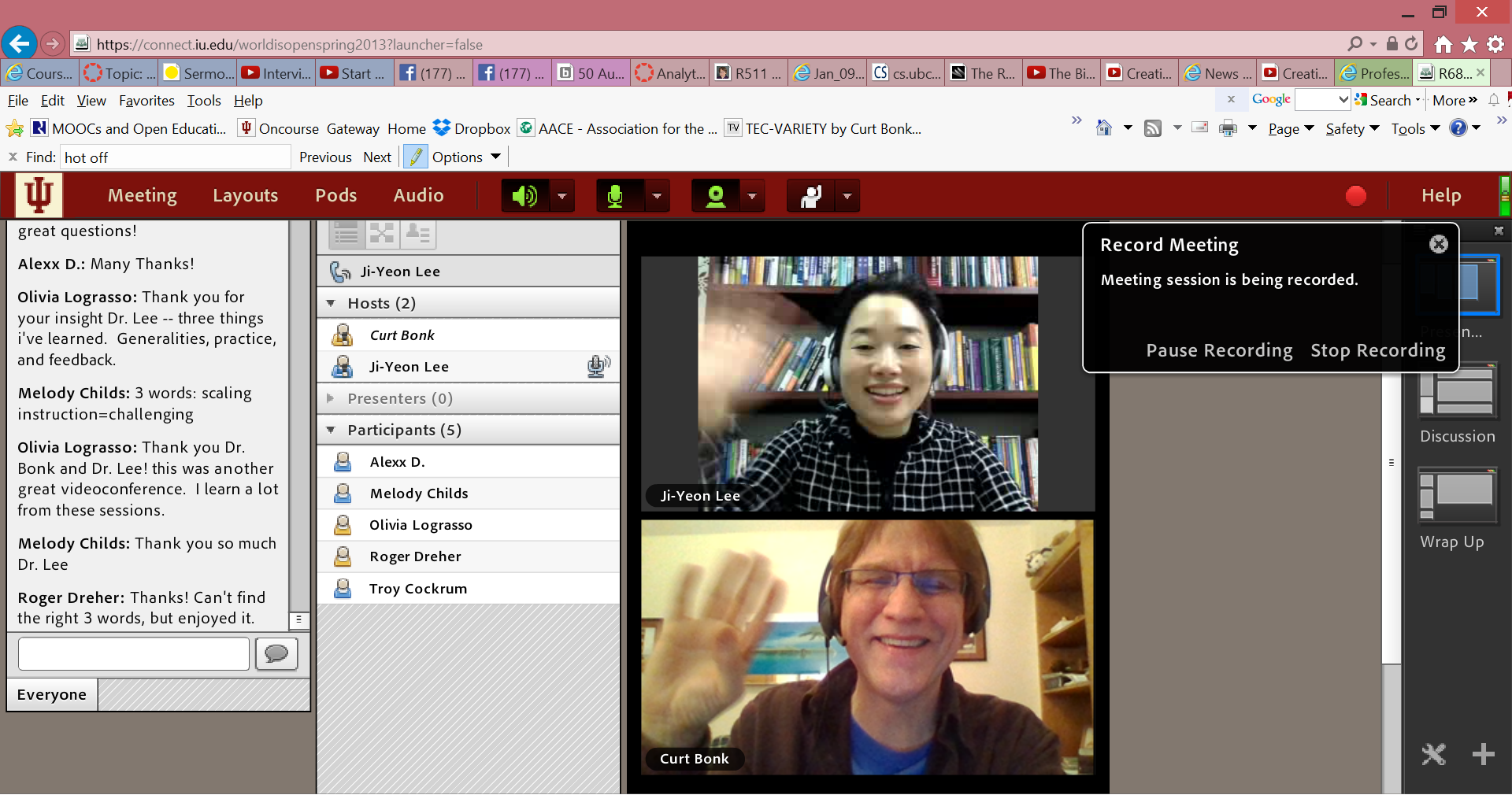 January 12, 2016 (Zoom)Discuss Course RequirementsR511 Chat with Minkyoung Kim
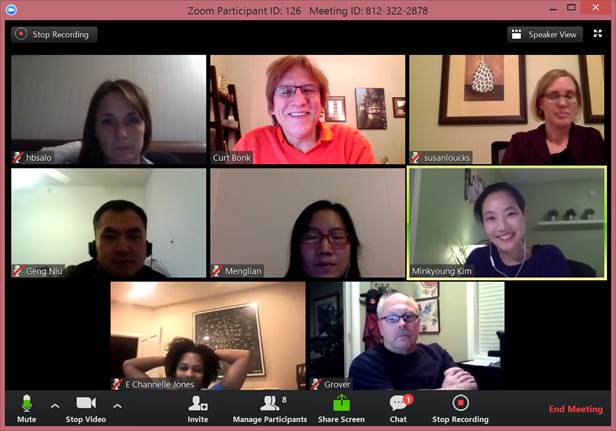 January 20 and 26, 2016 (Zoom)Guest Expert ChatR511 Chat with Mike Molenda, IU R511 Chat Charles Graham, BYU
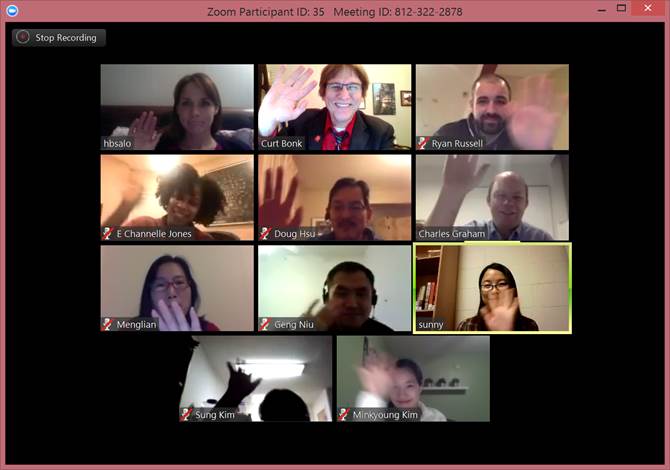 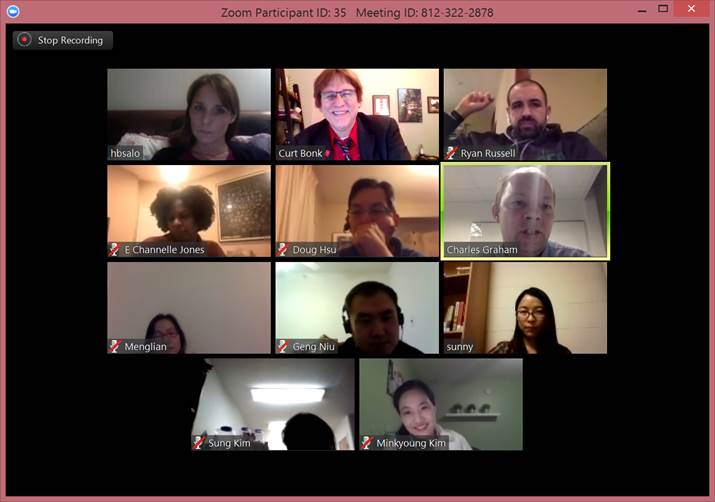 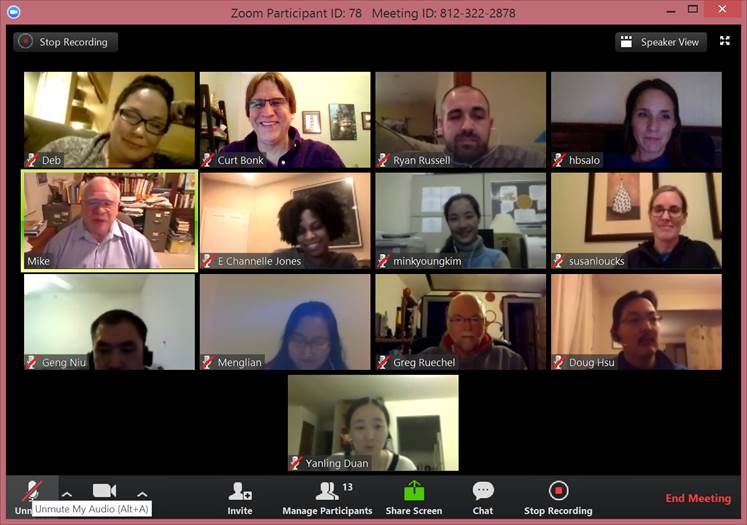 5. Expert Life Stories
The guest expert might detail different stories or situations that he or she has encountered related to a certain topic of the class. Students in the class can comment on them and ask questions as needed.
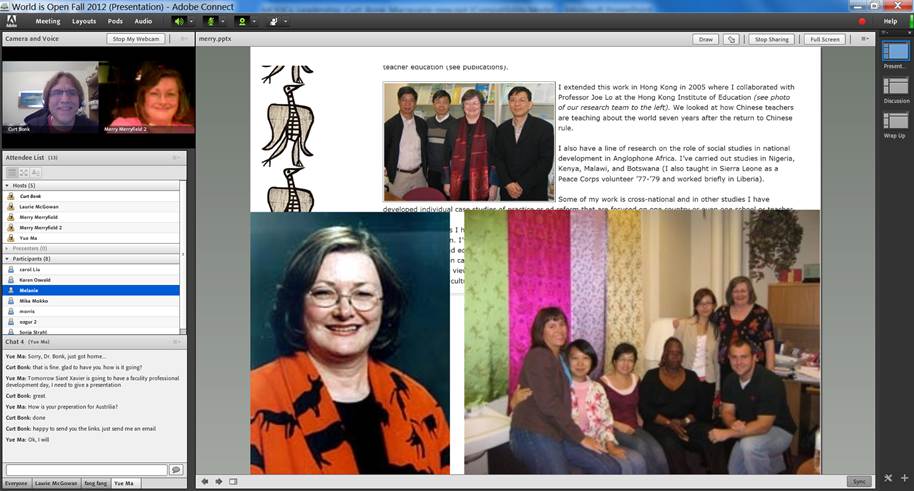 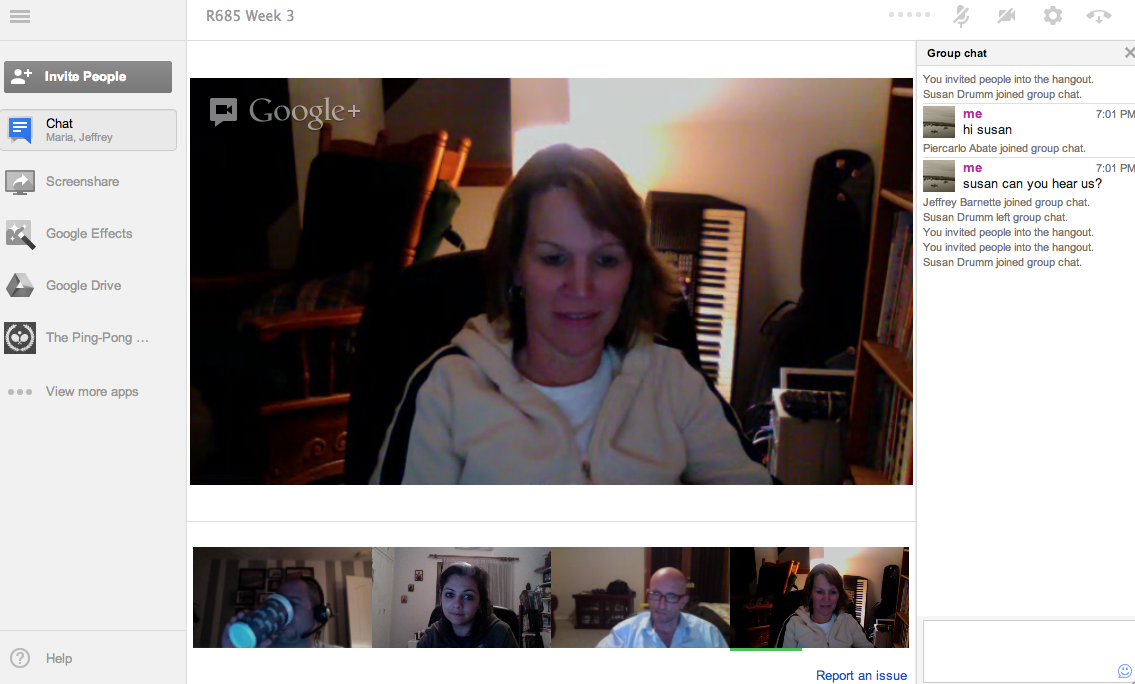 December 16, 2015 (Blab)Remembering Jay Cross(eLearning Guild members in Blab)https://blab.im/elearning-guild-remembering-jay-cross
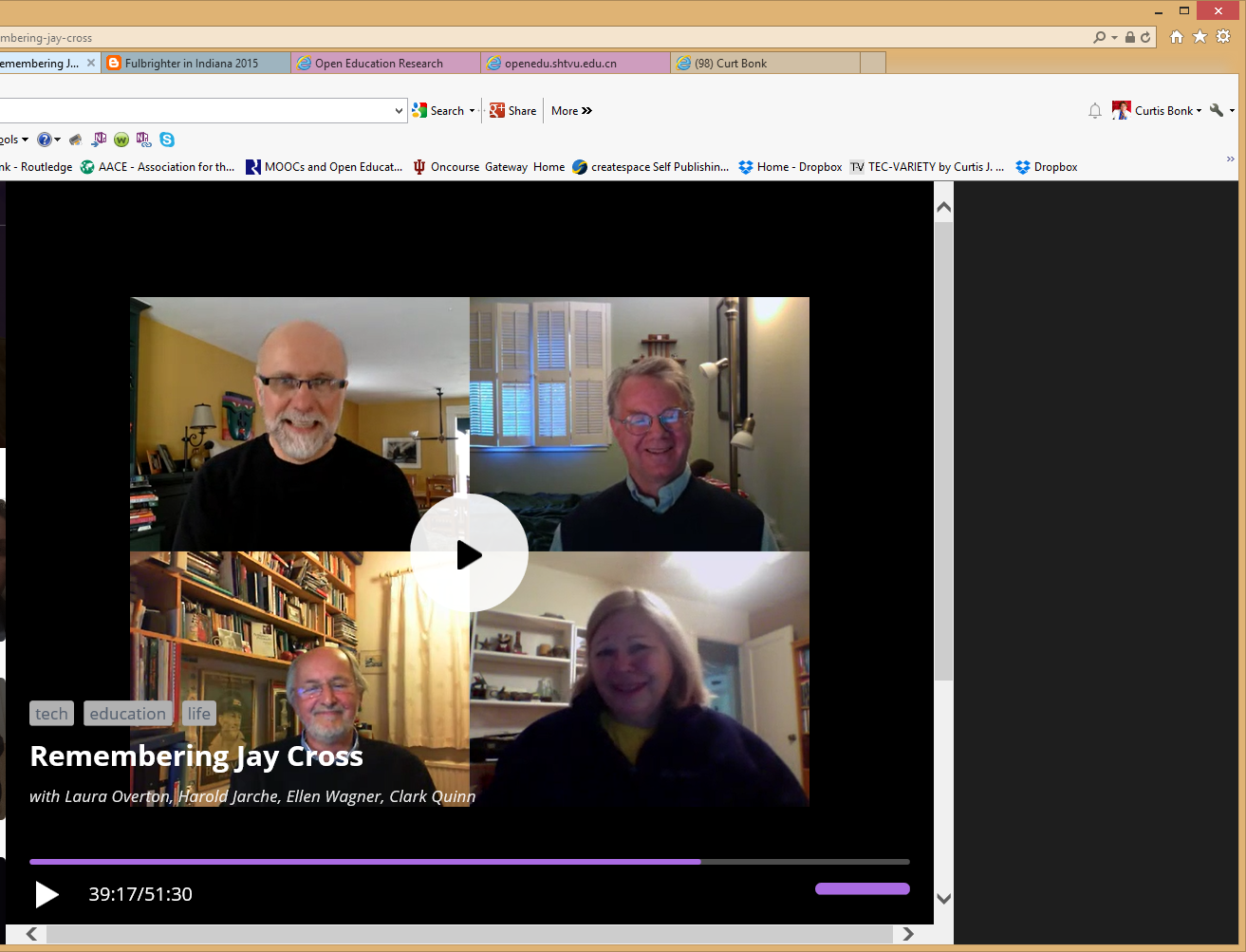 Fall 2015 (Zoom)6. Brainstorm IdeasResearch Team Meeting
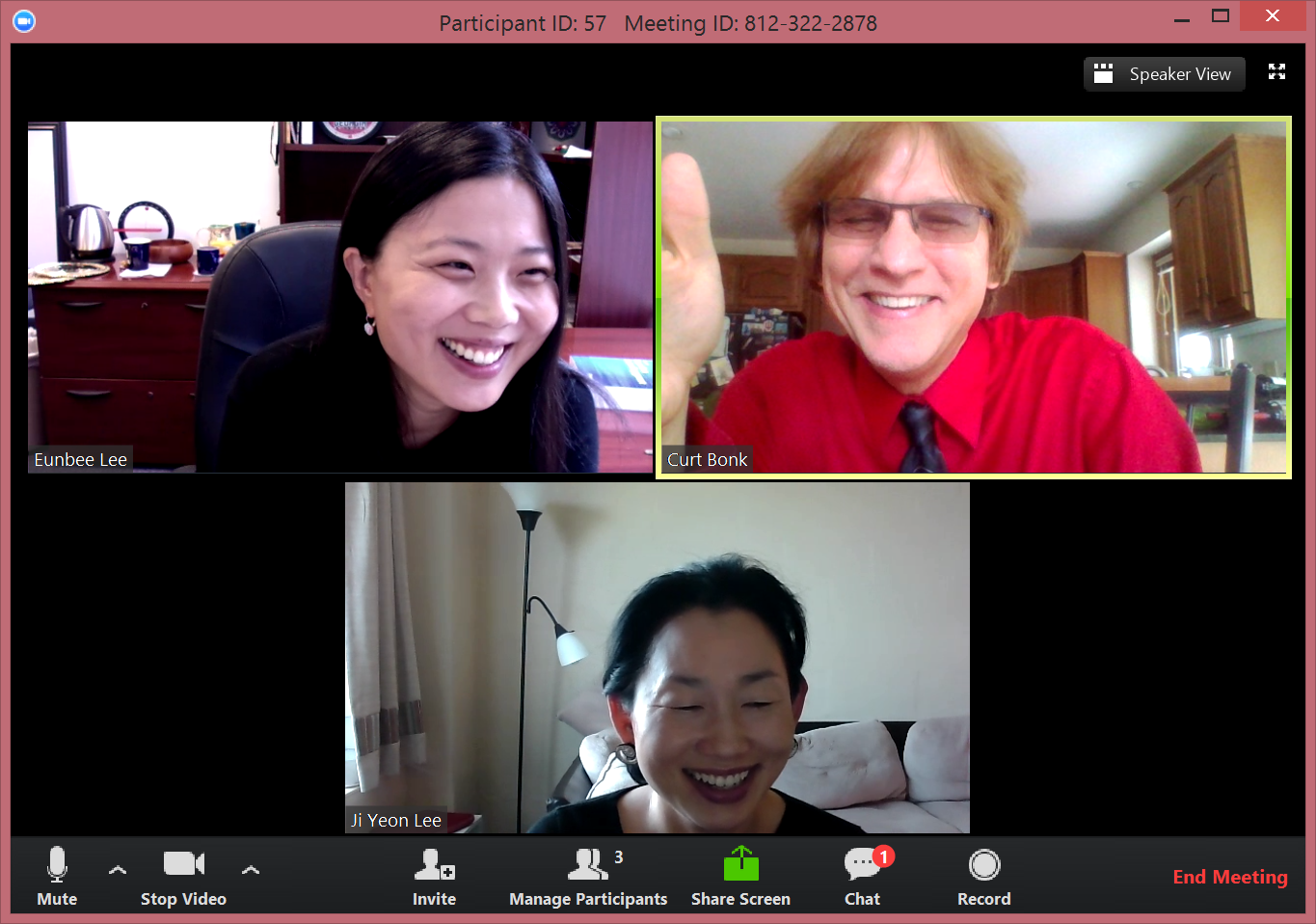 January 21, 2016Research MeetingsDissertation proposal meeting
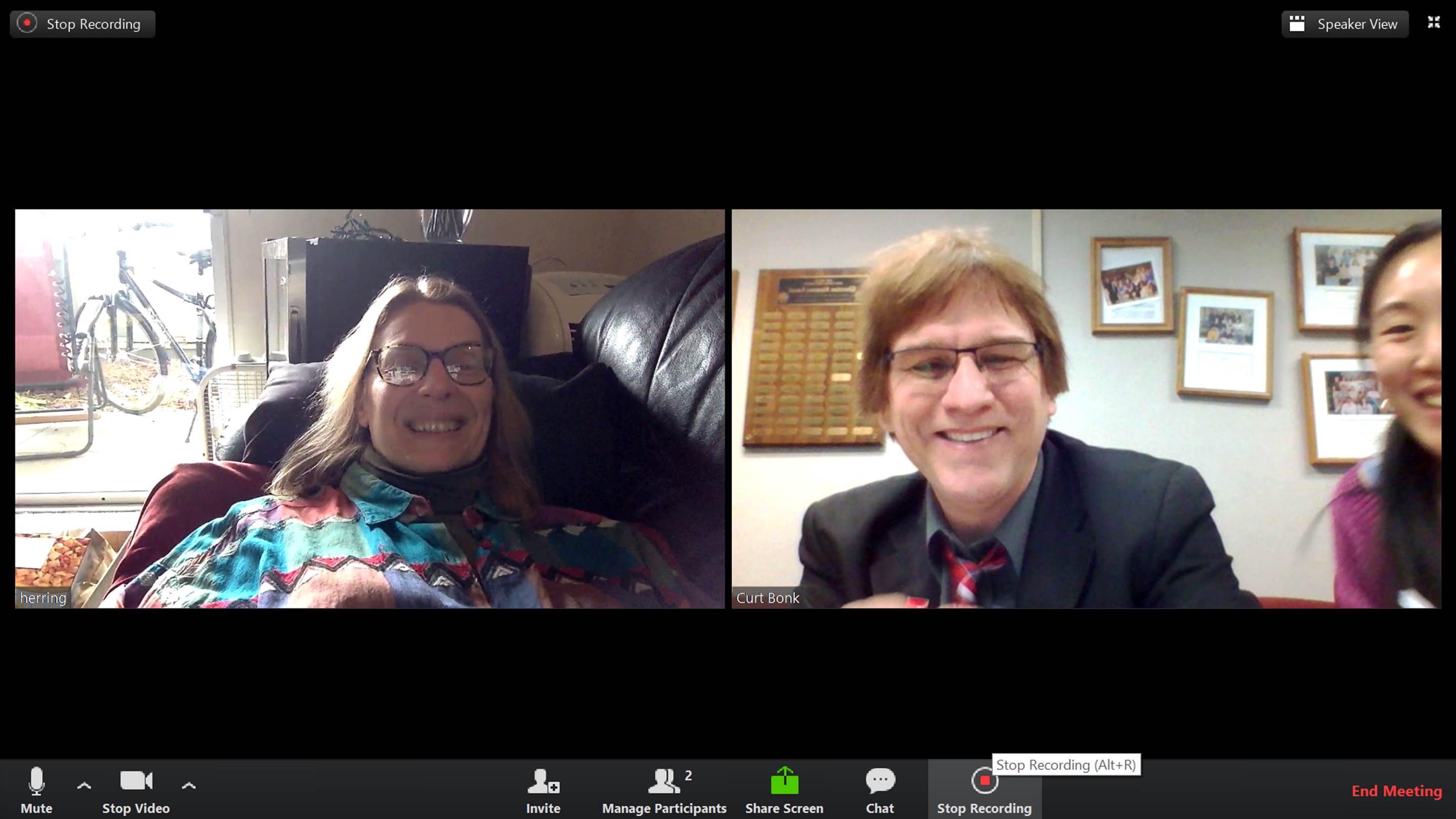 November 17, 20157. Collect Diverse Ideas and FeedbackZoom (International Open Badges Extravaganza)European Meeting (with Dr. Dan Hickey, IU)
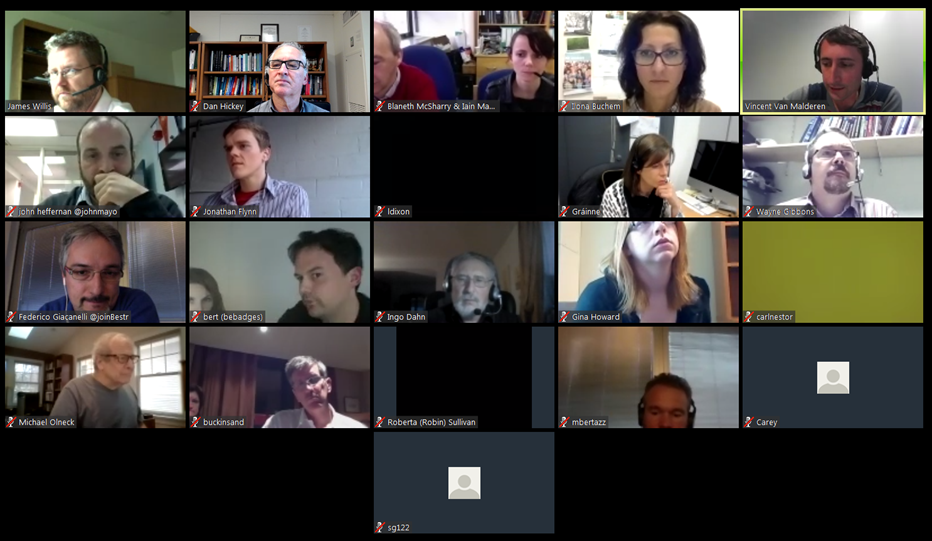 8. Threaded Video Discussions around Questionse.g., Flipgridhttp://flipgrid.com/#429f88c5)
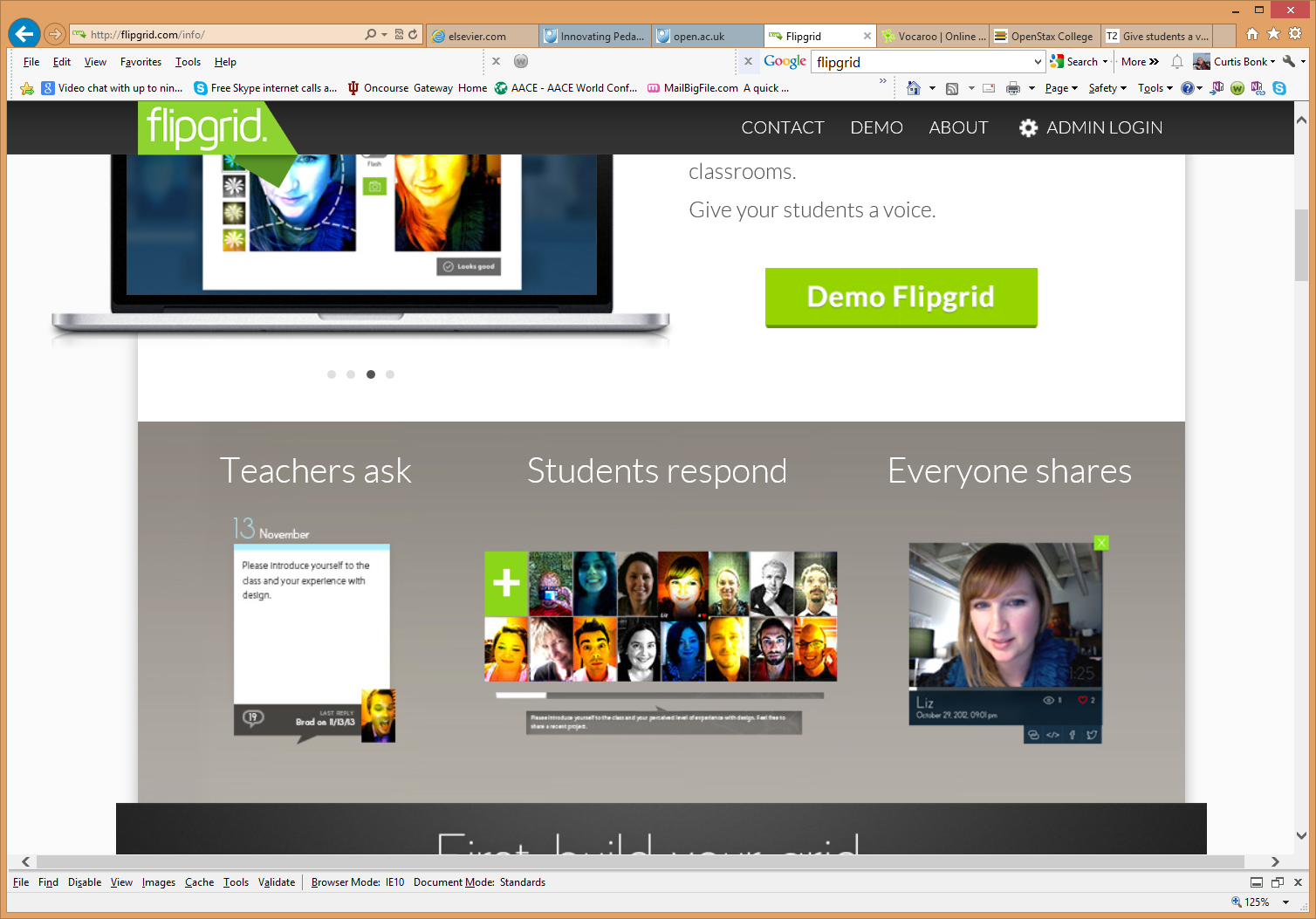 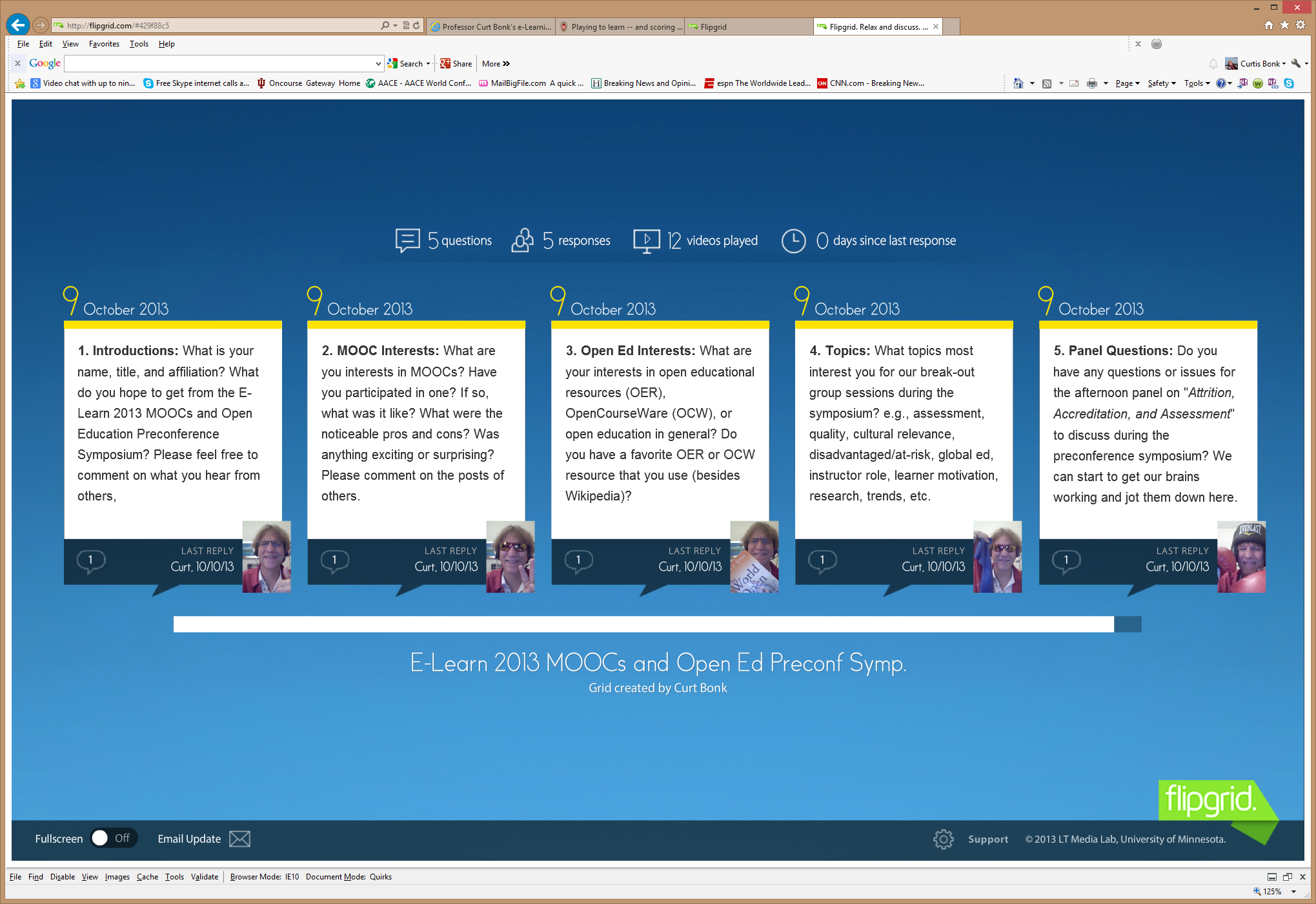 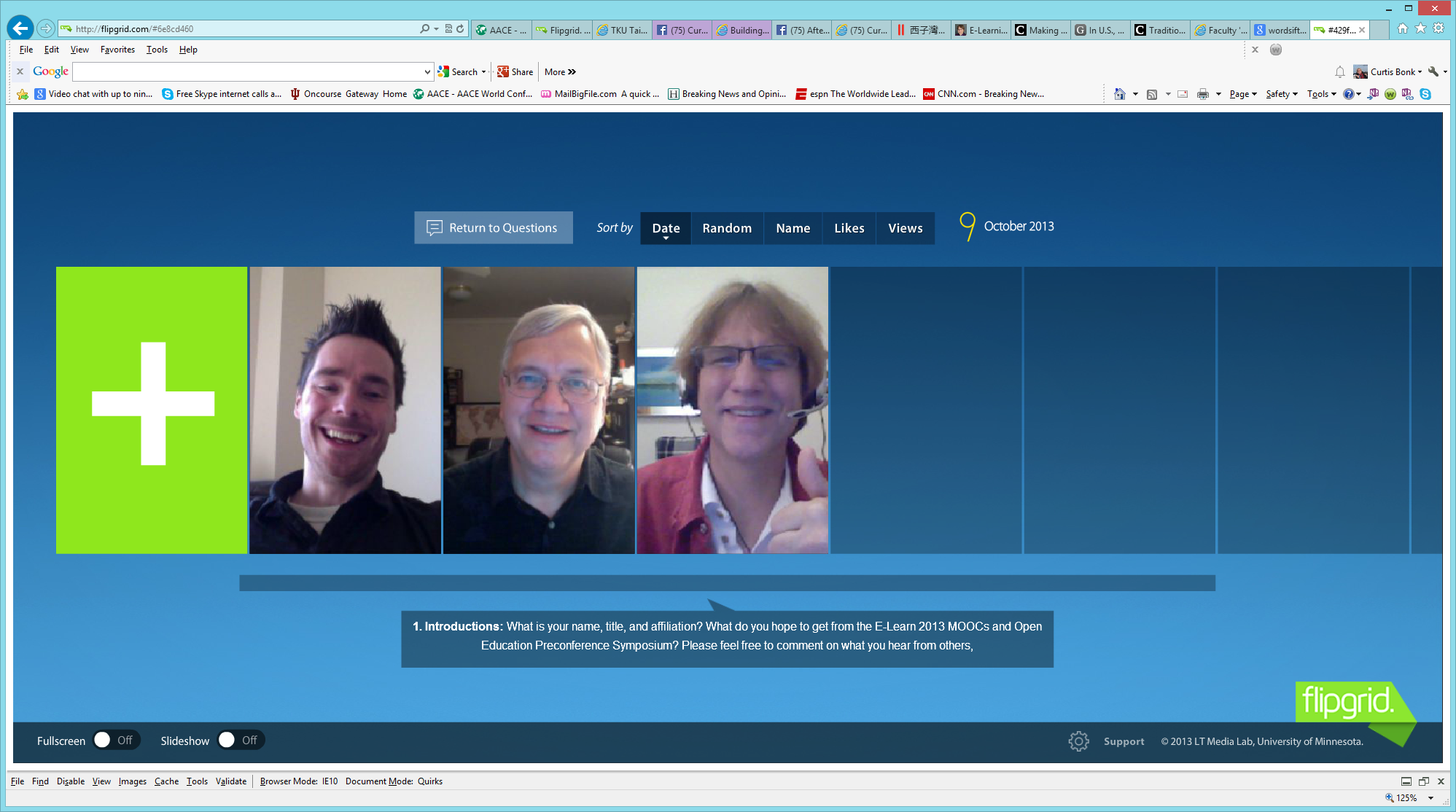 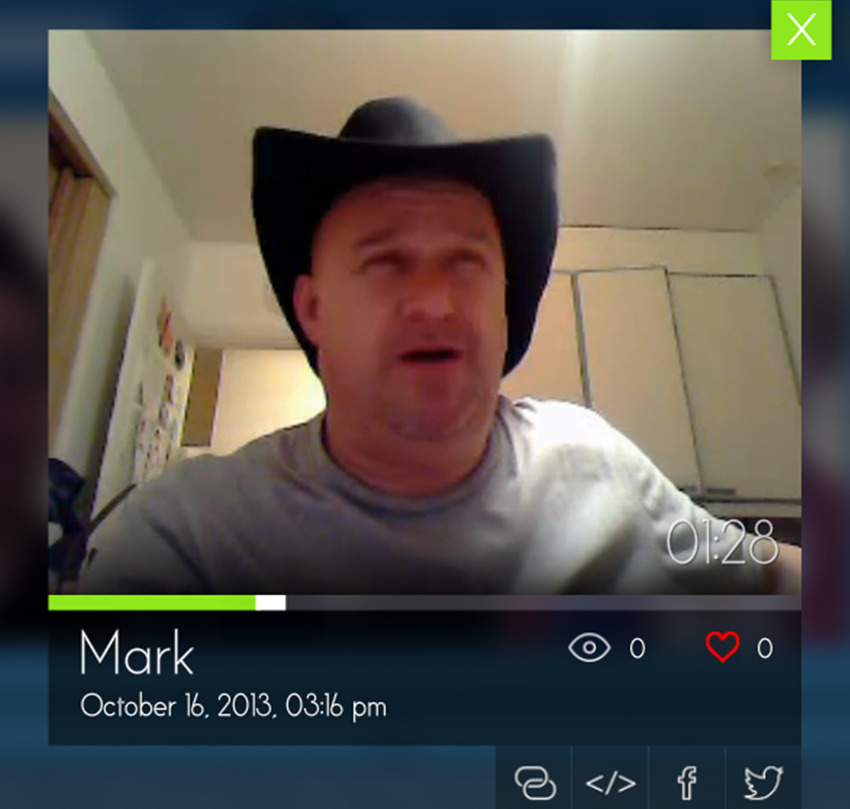 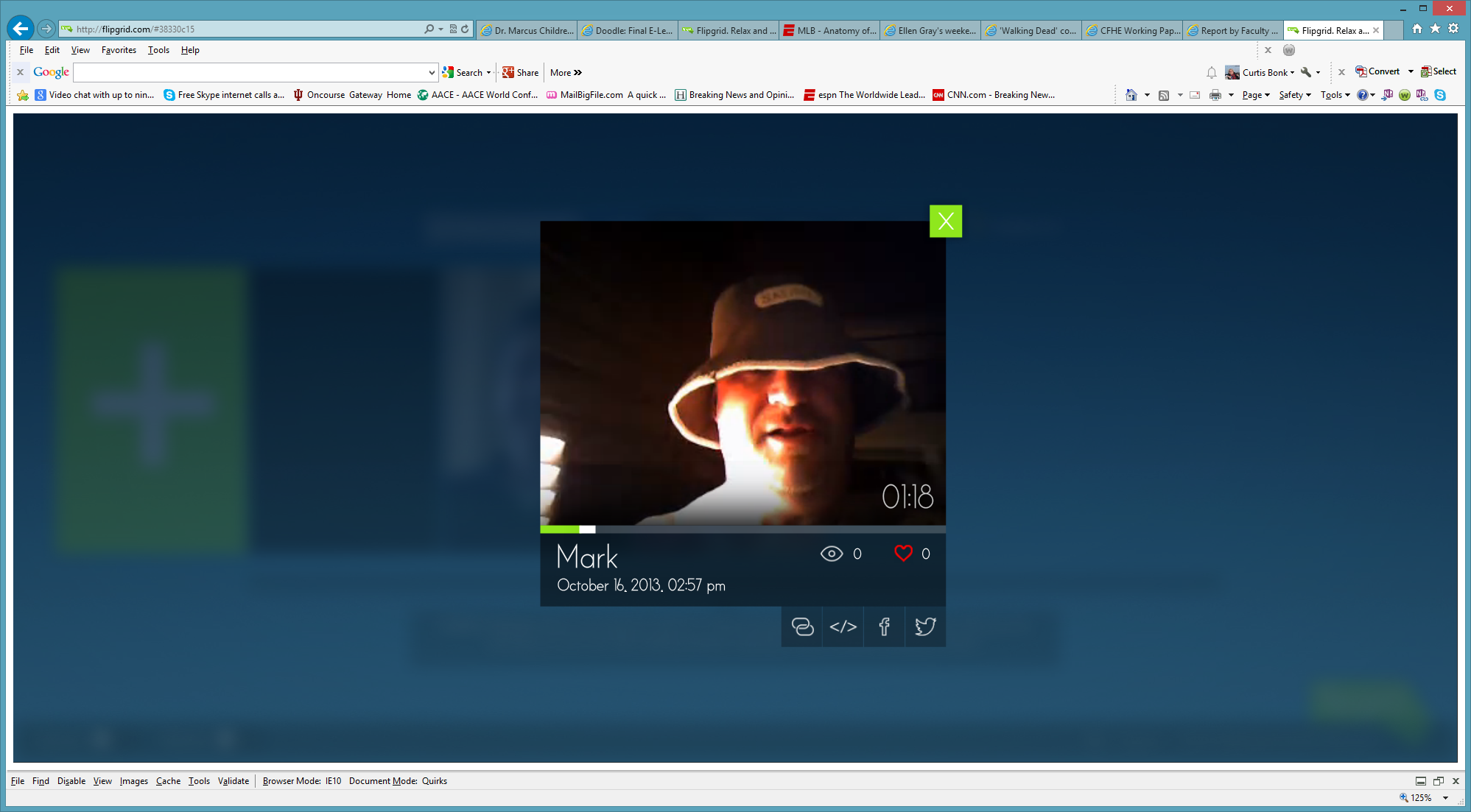 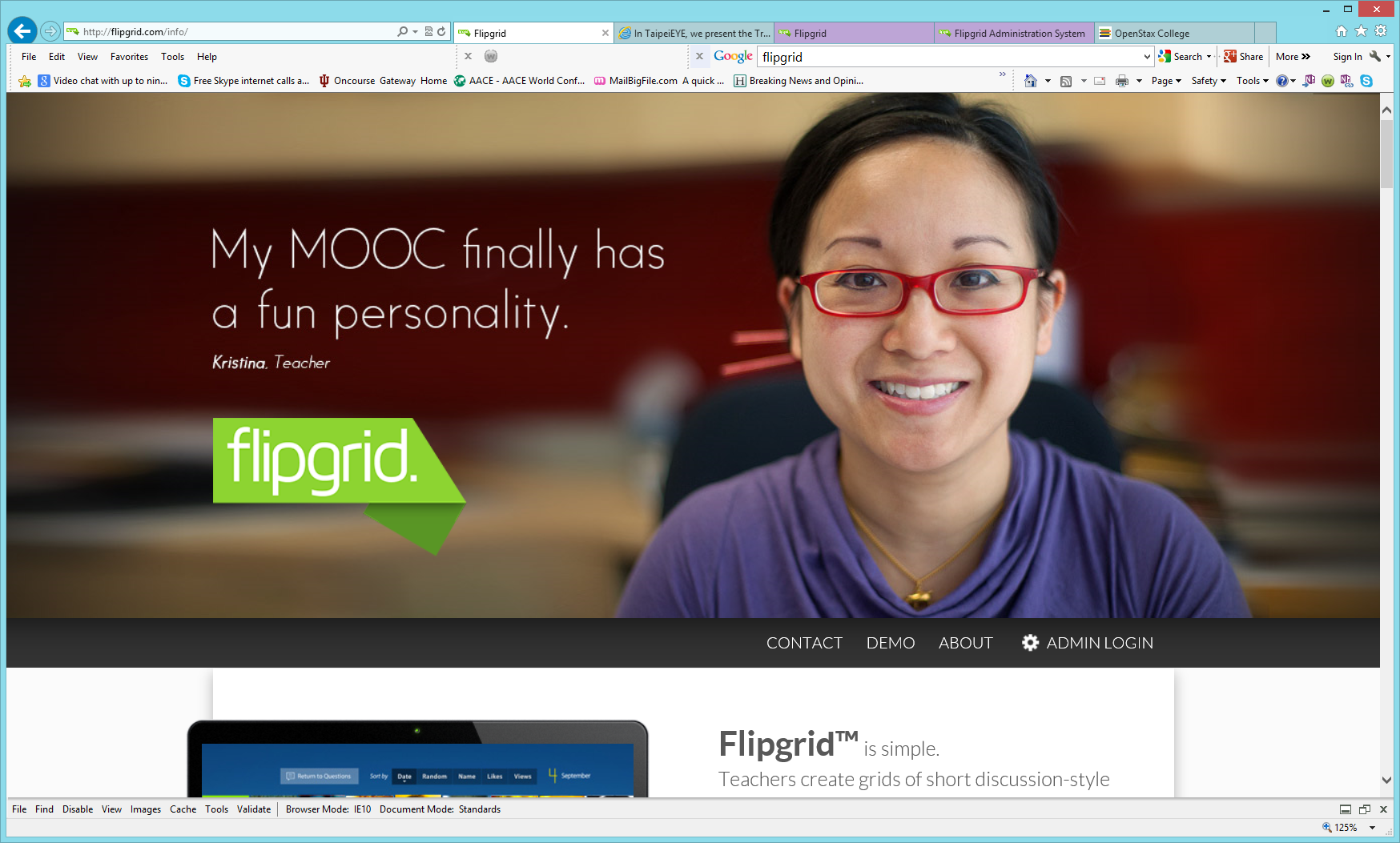 January 26, 20169. Demo Web ConferencingTom Reeves, Guest Appearance Zoom
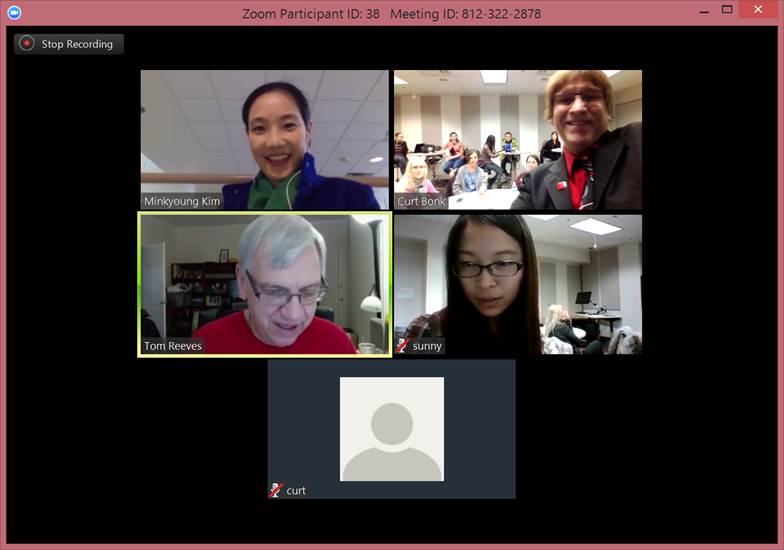 July 31, 201410. Celebrate EventsBook Launching via SkypeUniversity of Waikato, New Zealand
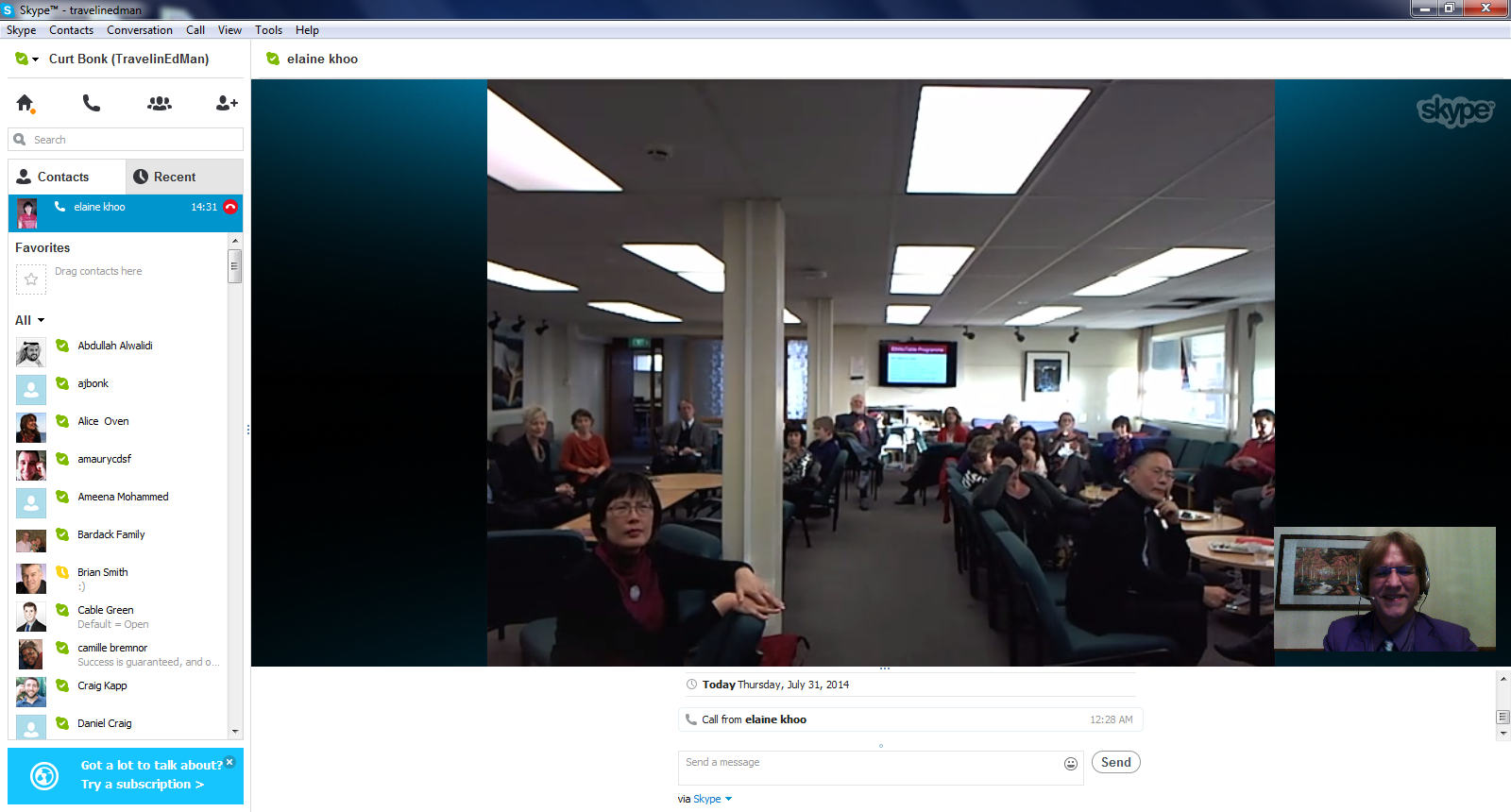 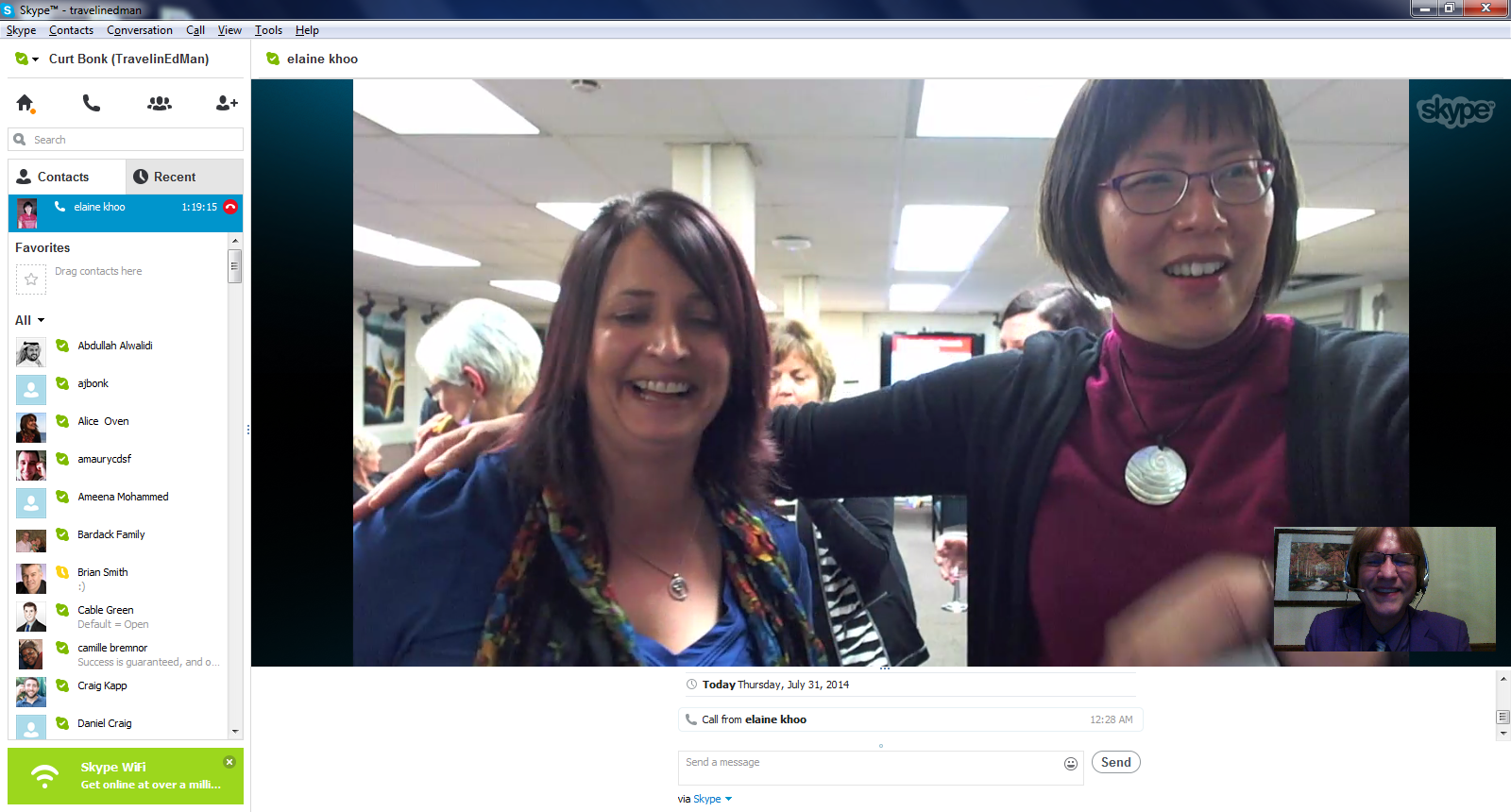 Cross-Institutional Wikibook Project (e.g., IU and the University of Houston)
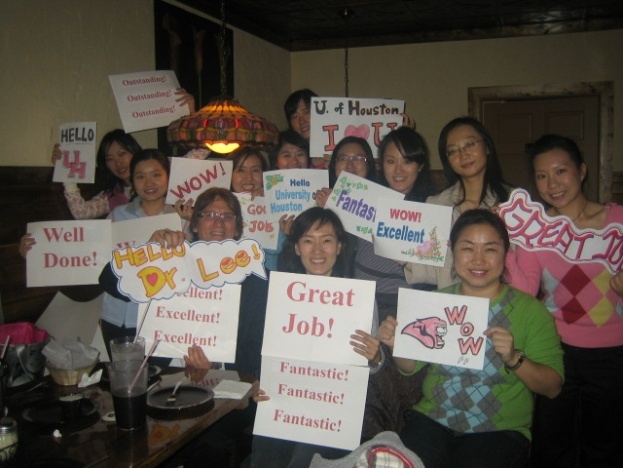 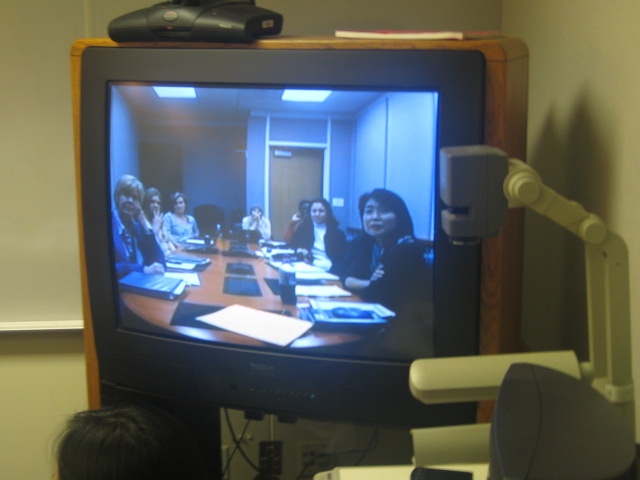 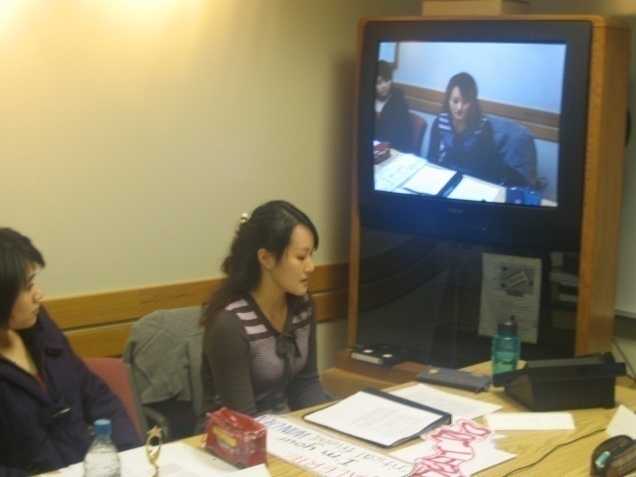 Questions?Slides at: TrainingShare.comPapers: PublicationShare.comBook:  http://worldisopen.com/Email: curt@worldisopen.com
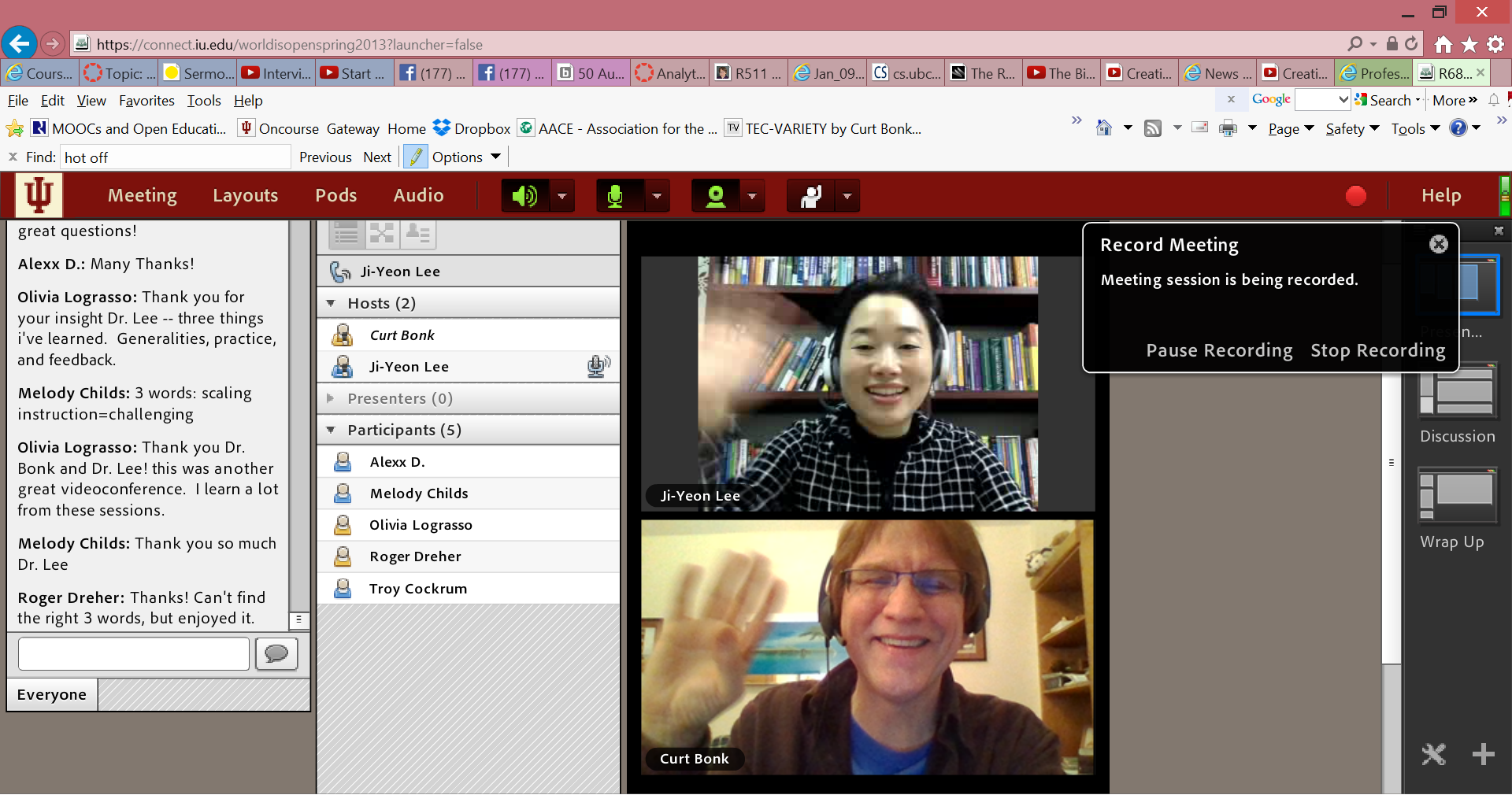 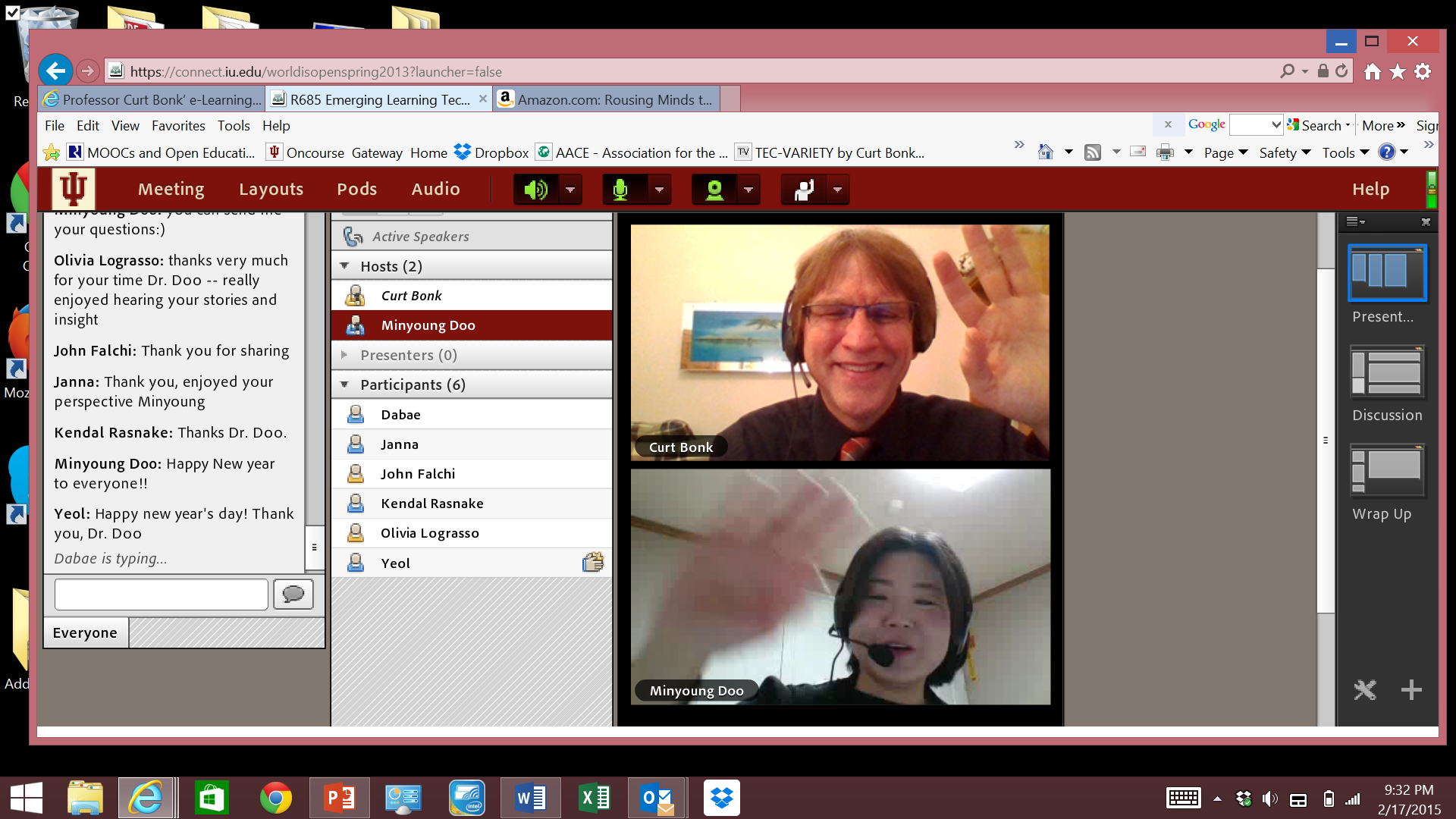 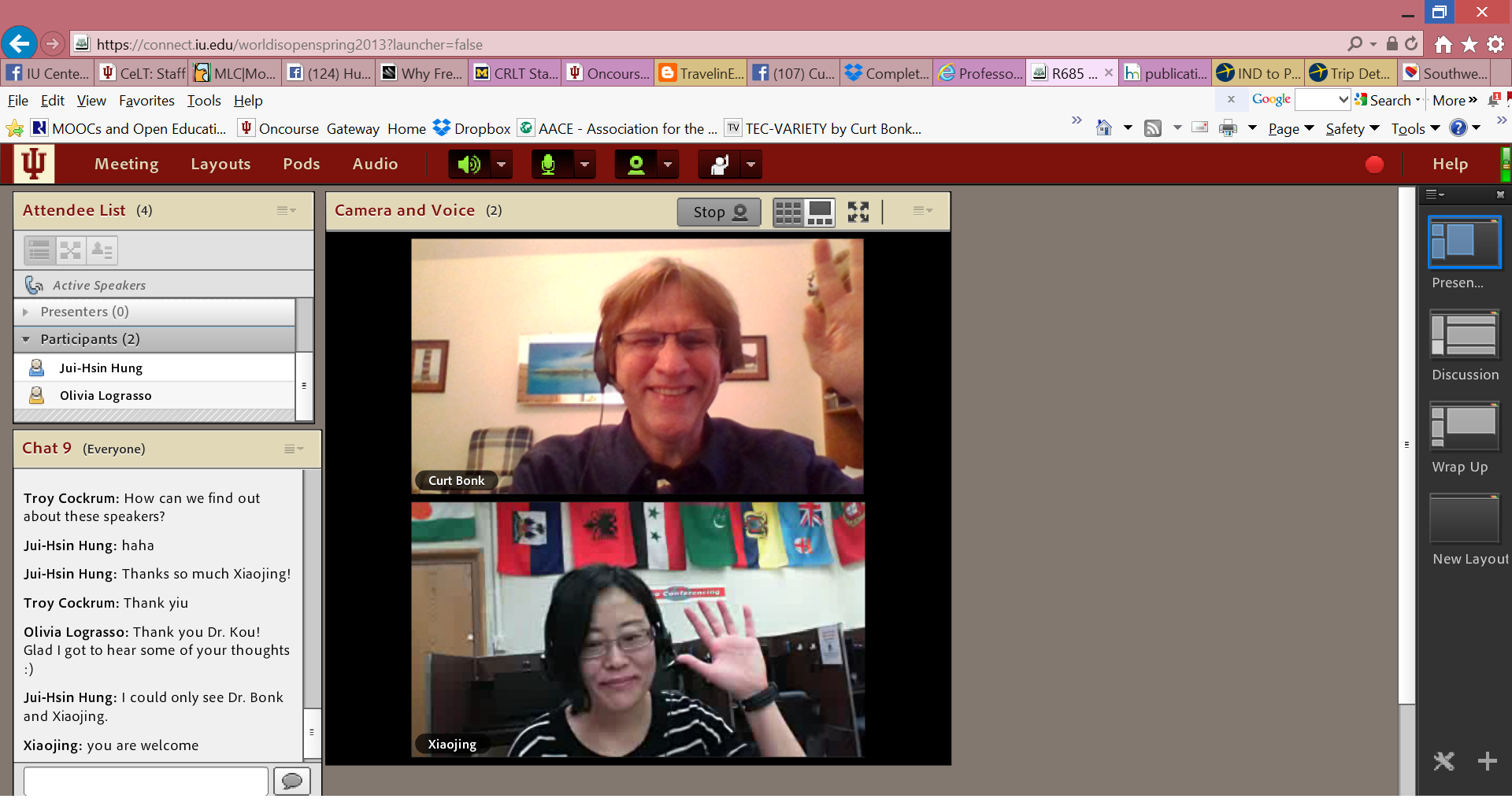